Осетинская национальная кукла(история и развитие)
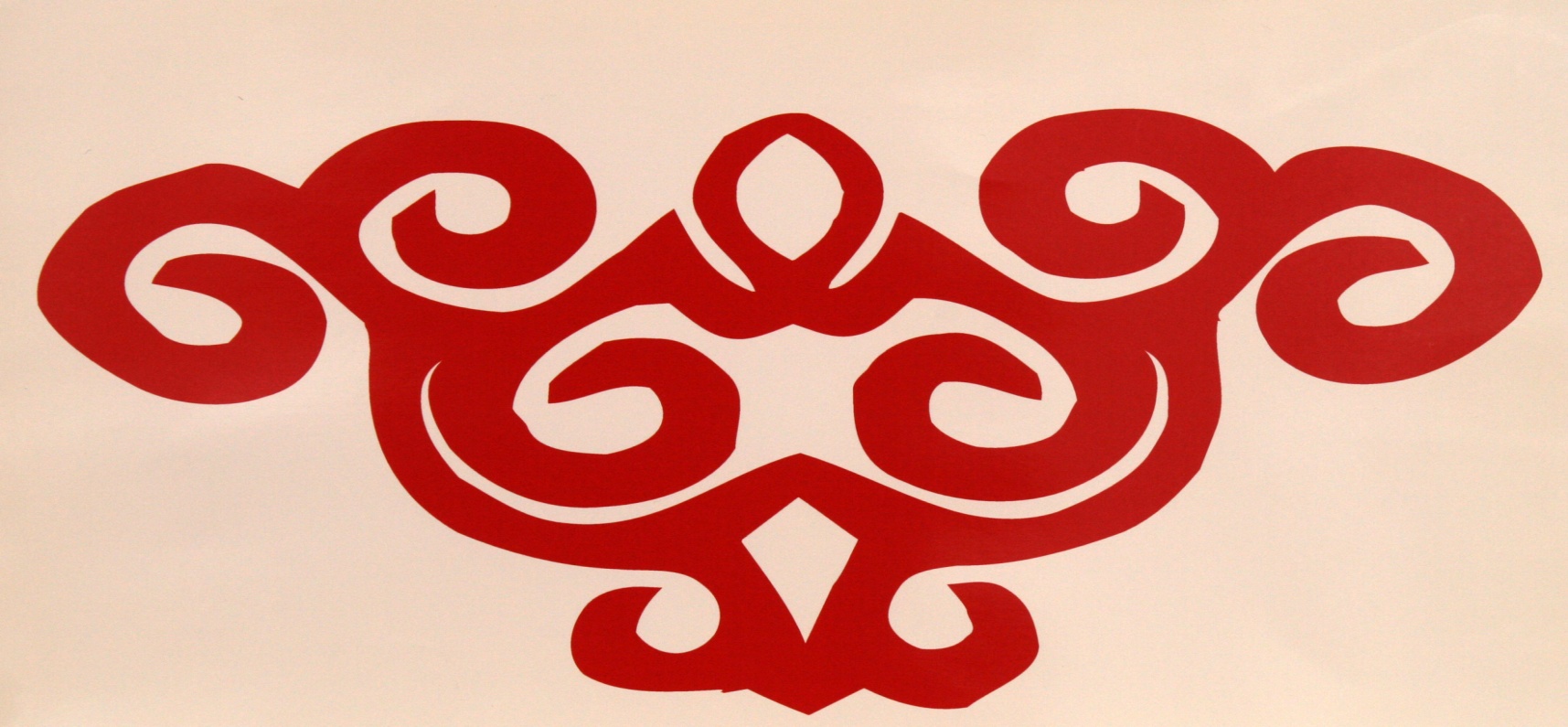 Проект «Приобщение дошкольников к истокам народной культуры по средством ознакомления с осетинской народной куклой».Автор: Бугулова И.А.
Вид проекта: познавательно- творческий, краткосрочный

(2 месяца: февраль, март).
Участники проекта: дети старшего дошкольного возраста, воспитатели по осетинскому языку Джигкаева И.Х. Салбиева З.К.,воспитатель Дзукаева А.Н.  и родители старшей группы.
Актуальность выбранной темы:
Мир народной куклы чрезвычайно интересен . нам сейчас сложно представить всё богатство осетинской кукольной традиции, потому что она почти полностью исчезла из повседневного быта. Современный рынок изобилует яркими, интересными, но порой бесполезными, а иногда и вредными, с точки зрения воспитания и развития детей, игрушками. Работать над этой проблемой необходимо. И одним из возможных путей её решения является изучение народной куклы , ее развитие в современном мире. И использование осетинской тряпичной куклы  в игре современных детей.
Почему мы выбрали куклу, как средство приобщения детей к народной культуре? Кукла – первая игрушка, поэтому она близка и понятна ребенку. Рукотворная тряпичная кукла – часть народной традиции. Изготавливая ее, ребенок узнает историю своего народа.
Цель проекта
- формирование у детей 5-6 лет интереса к истории и культуре осетинского народа через образ традиционной народной куклы  и прослеживать его развитие в наши дни ;
Задачи проекта
- познакомить детей с историей возникновения национальных кукол и их развитие в современном мире. (авторские куклы З.Дзиовой, плюшевые игрушки И.Дзалевой, куклы театра "Саби").
-дать детям понятие об элементах национальной одежды
- изучить и применить на практике технологии изготовления различных видов тряпичных кукол (нымаетын, къаецаелын);
- формировать индивидуальные творческие способности детей;
- учить умению самостоятельно подбирать цветовые решения и украшения для куклы;
- обогащать словарный запас, знакомить с новыми словами и их значениями
- стимулировать развитие коммуникативных навыков и дружелюбия.
Интеграция образовательных областей:
Познавательное развитие;
Художественно- эстетическое развитие;
Социально- коммуникативное развитие;
-   Речевое развитие
Ожидаемый результат:
1.  Сформировать у детей знания об осетинской народной кукле, материалах, необходимых для её изготовления.
2. В группе создать необходимые условия для ознакомления детей с тряпичной куклой. 
3. Расширить знания родителей об осетинской национальной кукле.
.
4. Продолжить воспитывать в детях любовь и уважение к народным традициям и прошлому осетинского народа. 
5. Вызвать  интерес к народному творчеству и развивать умение детей самостоятельно создавать тряпичную куклу. . 
6.Развивать, эмоциональную отзывчивость; воспитывать доброжелательное отношение к окружающим.
План реализации проекта
Подготовительный этап:

1. Подбор методической и художественной литературы по теме «Народная игрушка»
2. Беседа с детьми, тестирование, постановка проблемы 
3. Создание условий, необходимых для реализации проекта.
 4. Поиск иллюстраций с изображением народной игрушки,
 5. Подбор современных национальных игрушек
 6. Подготовка раскрасок по теме «Национальный костюм»
2.Основной этап:
1. Беседа  «Осетинская национальная кукла» (презентация)
 2. Создание коллективной работы «Симд»
 3. Встречи с мастерами кукольниками.
 4. Мастер-класс для детей «Изготовление осетинской народной куклы»
 5. Открытие в группе мини-музея «Чындз»
 6. Мастер-класс для родителей « Мотанка»
 7. Создание альбома « Очарование народного  костюма в кукольном творчестве»
Беседа «Осетинская национальная кукла».
. Цель: познакомить детей с образом народной куклы, историей ее создания и предназначением.
Задачи:
 -Знакомство с жизнью и бытом наших предков.
- Просмотр презентации, книг, иллюстраций, фотографий с народными куклами.
- Исследование куклы. Знакомство с тканью, нитками, лентой, тесьмой и другими материалами, их свойствами (рвутся, мнутся, режутся, кроятся) и видами (шерстяная, льняная, ситцевая).
Знакомство с осетинской национальной куклой
Куклы чындз, лаеппу
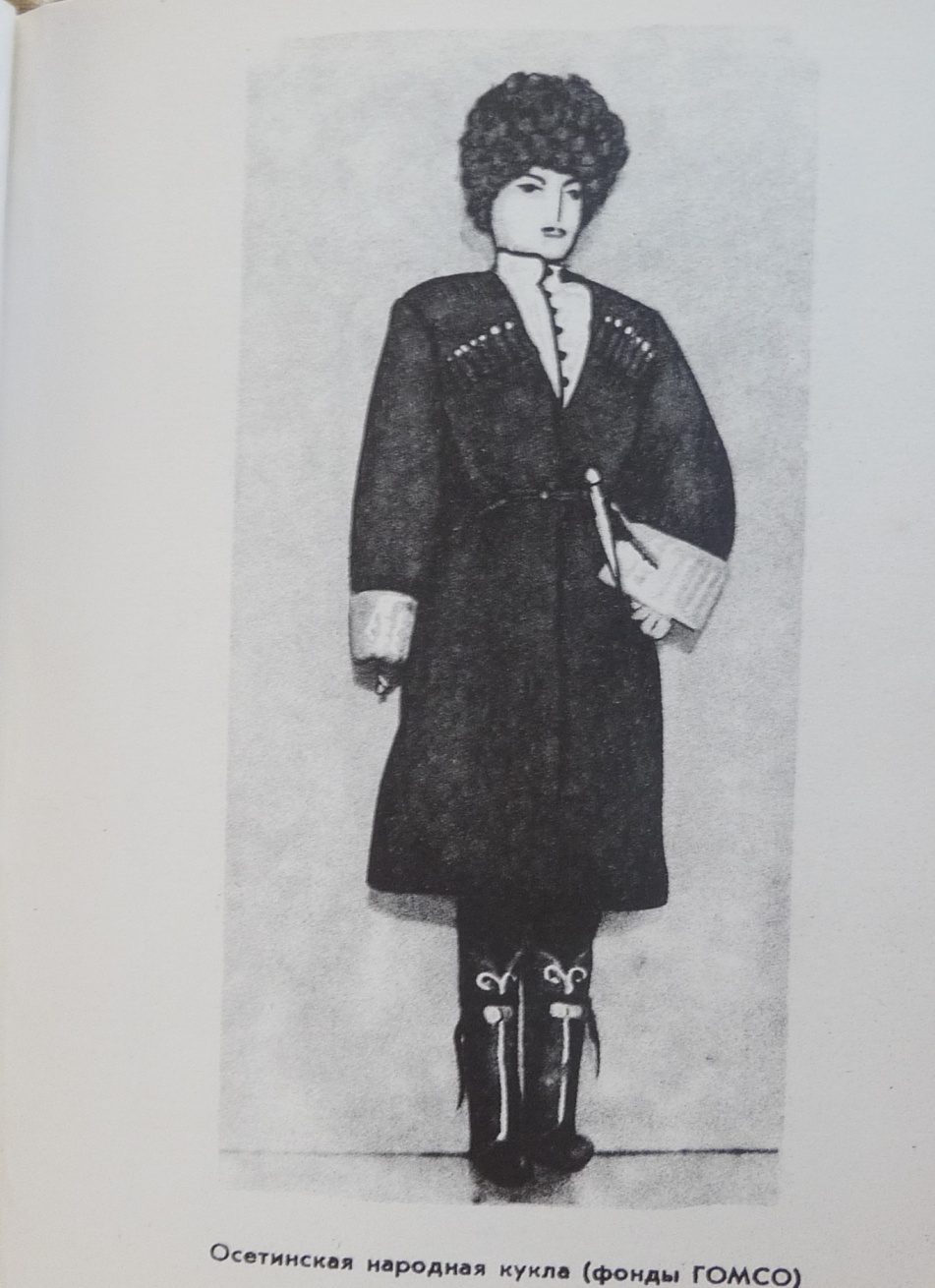 Тряпичные куклы
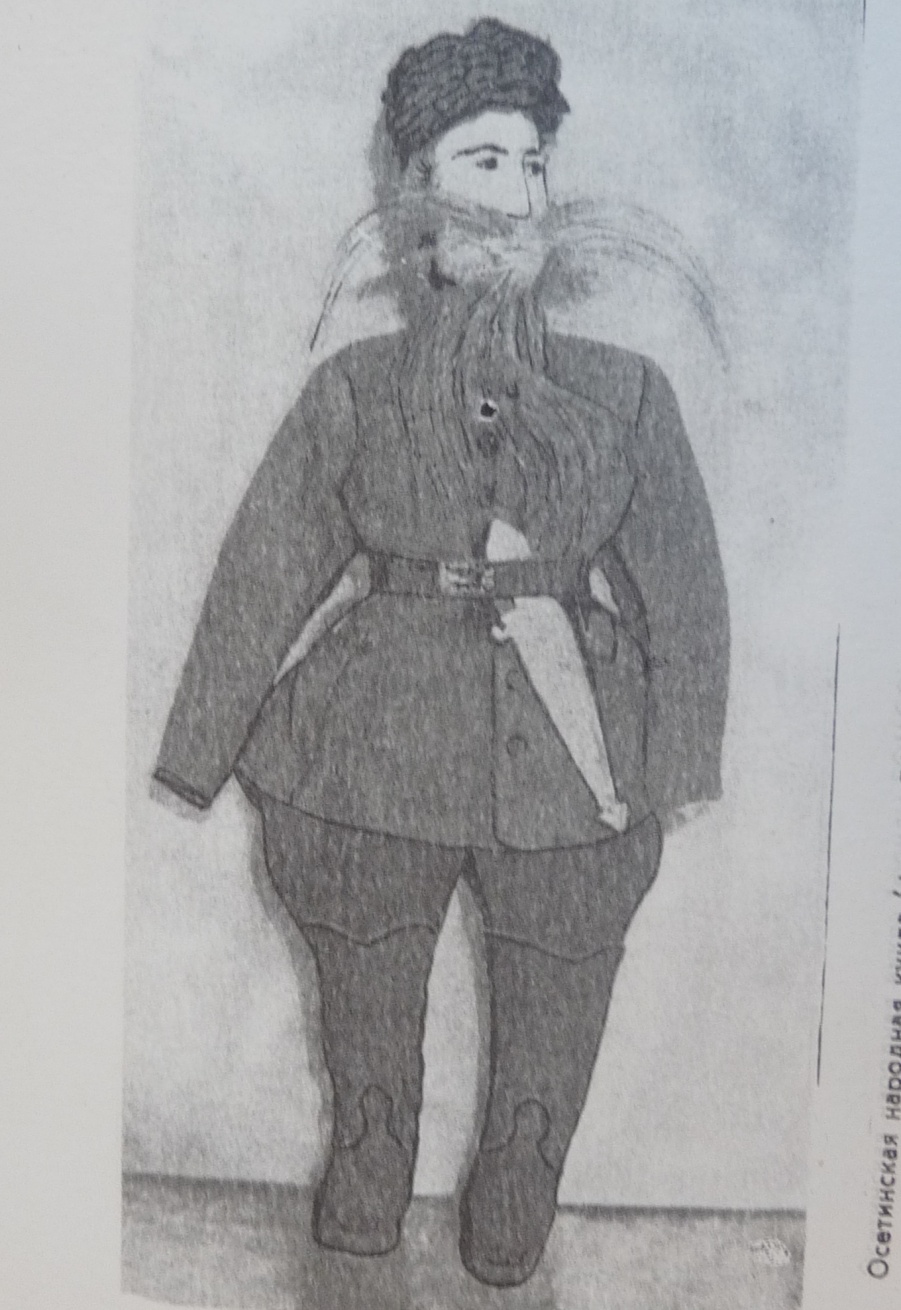 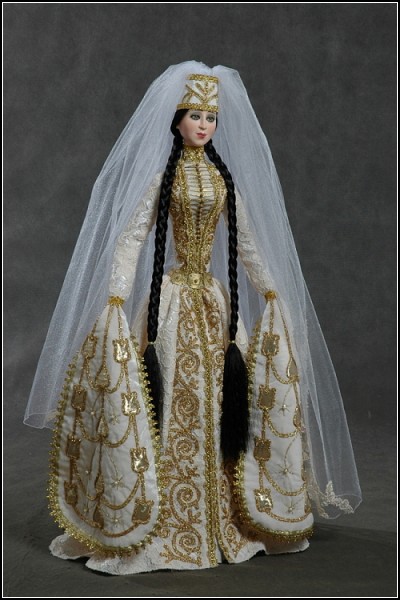 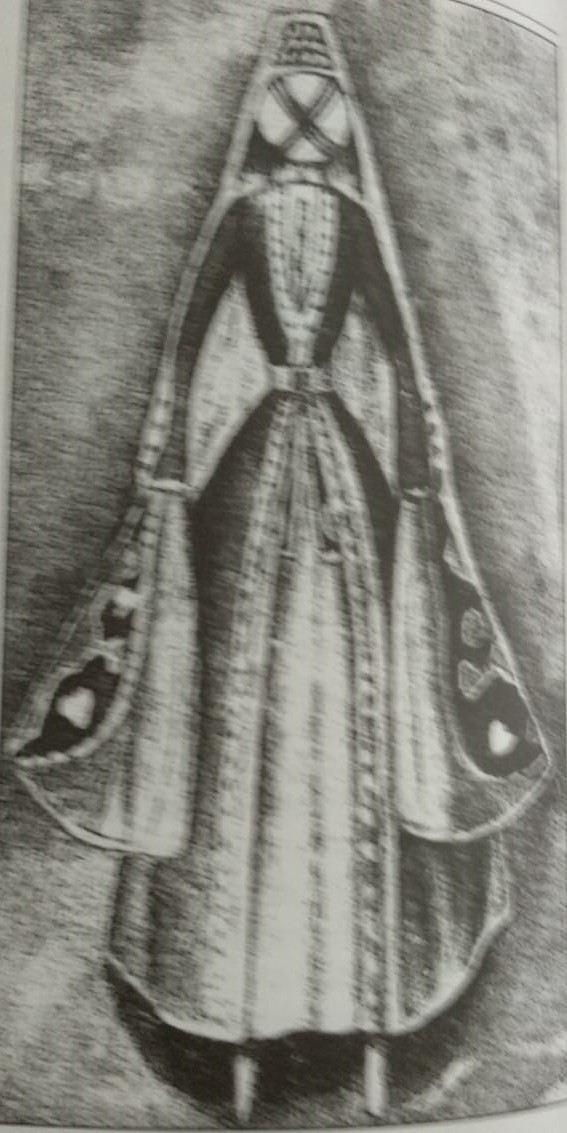 Куклы дергунчики сказителя Бибо ДзугутоваЗарисовки Махарбека Туганова
Игра «Чындзхаесджытае»зарисовки М. Туганова
Игра «Дочки-матери» зарисовки М.Туганова
Коллективная работа «Симд»(изучение элементов национального костюма)
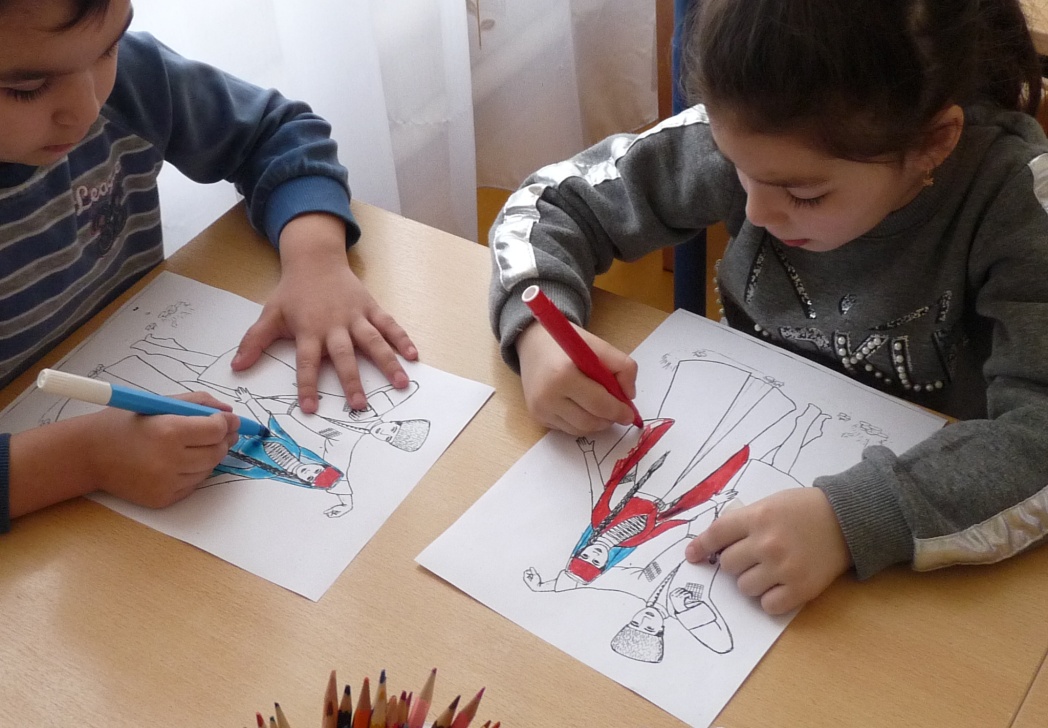 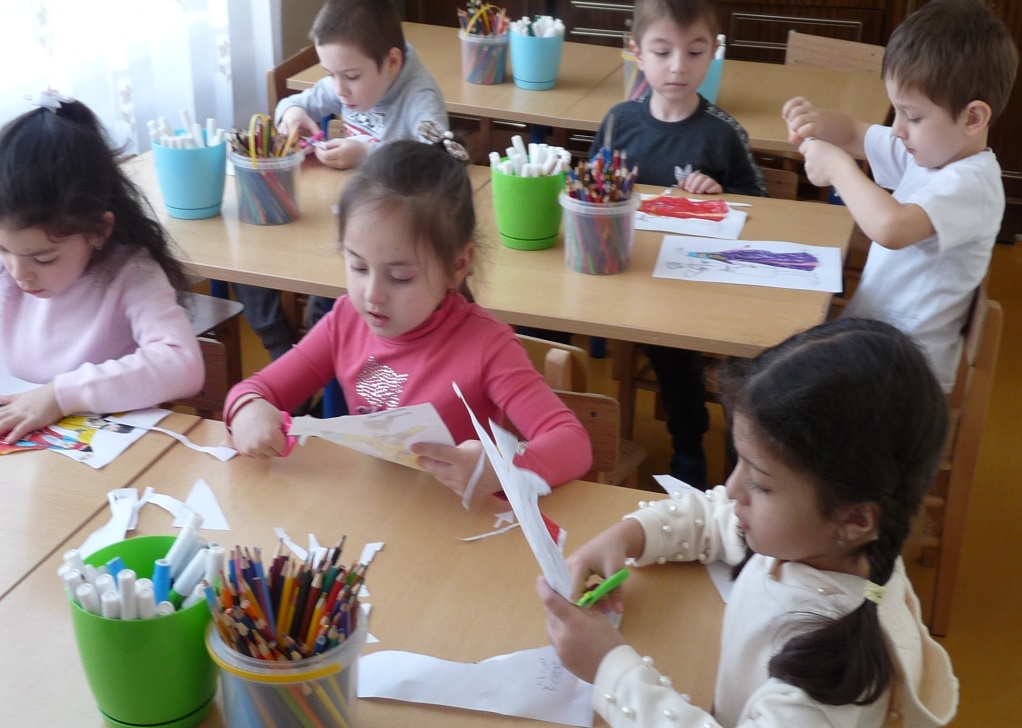 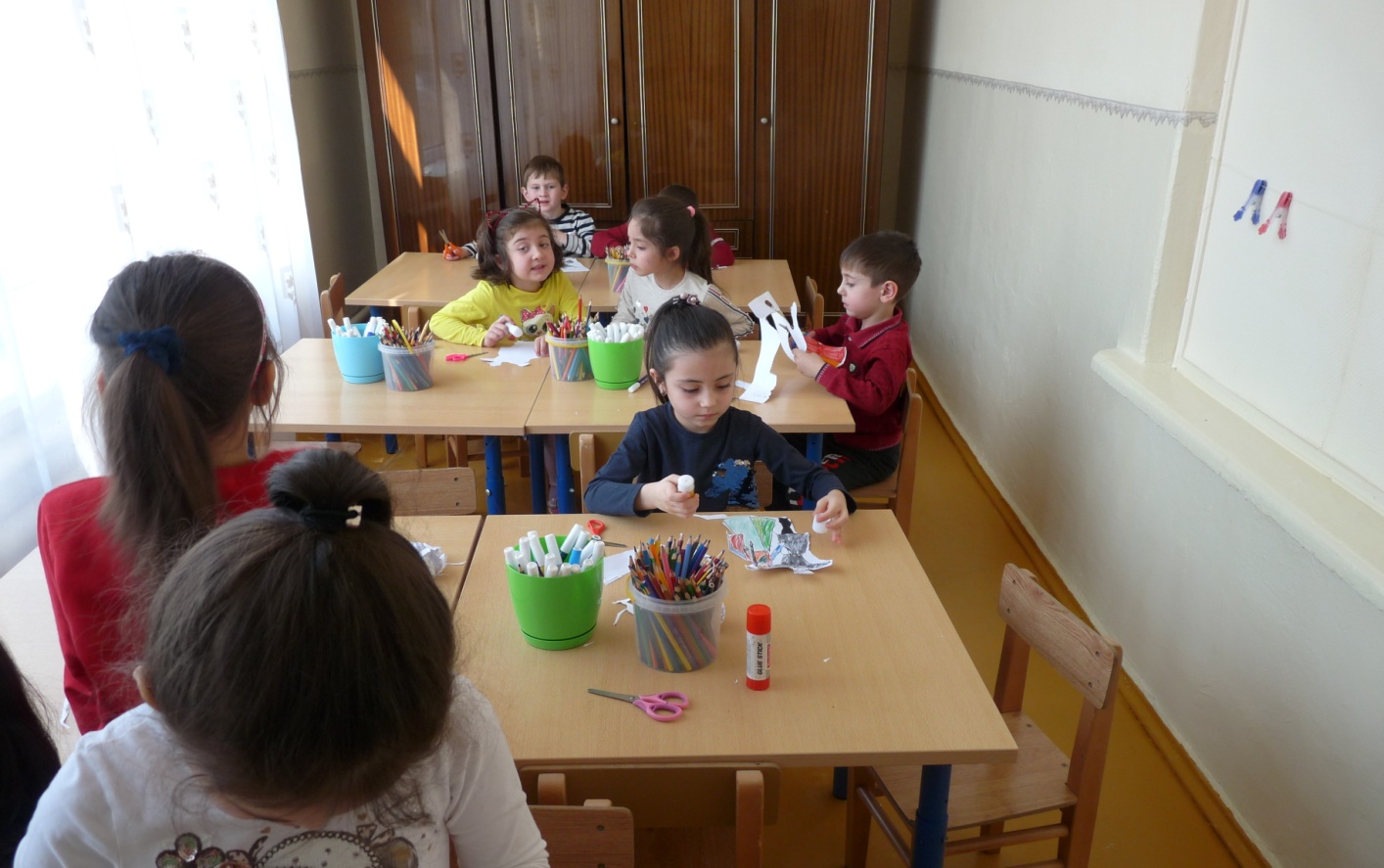 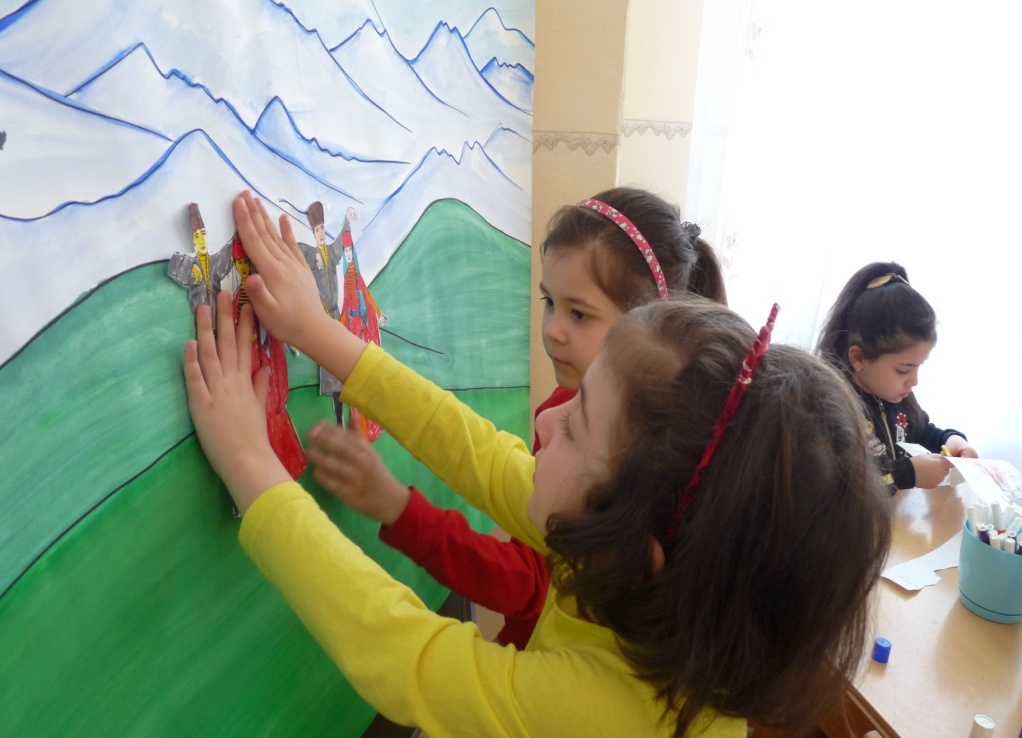 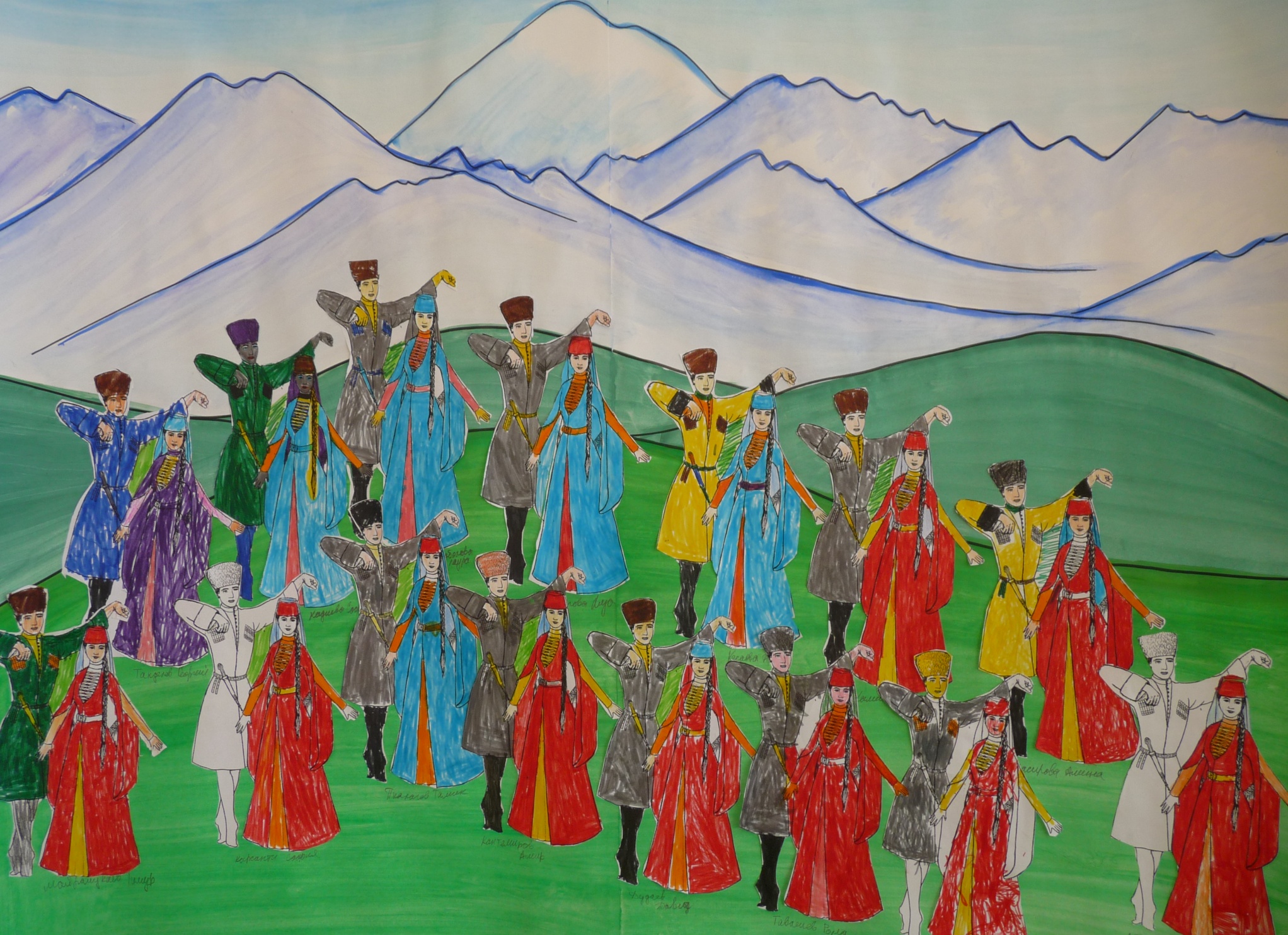 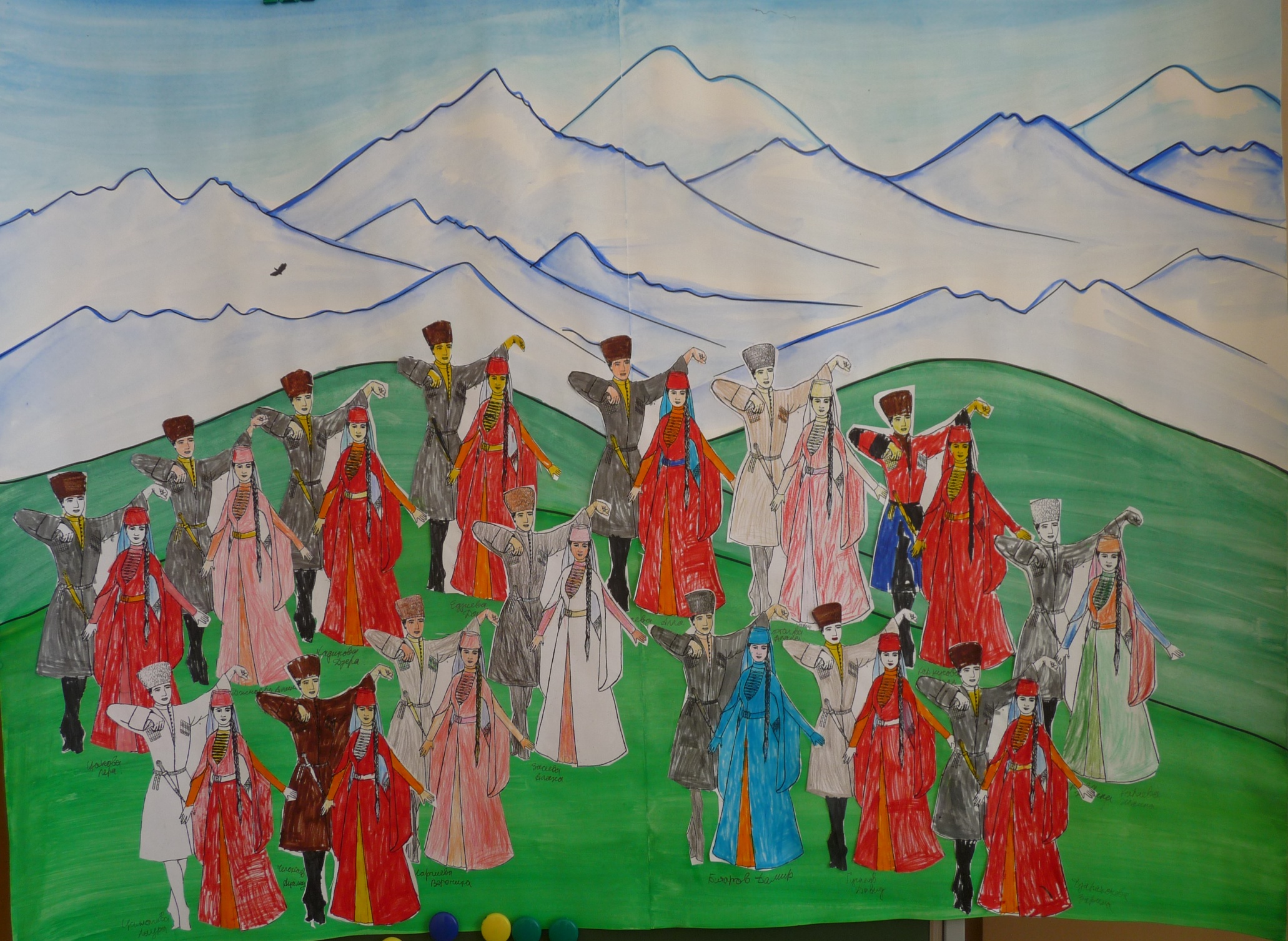 Встречи с мастерами кукольникамиХудожница ТЮЗ «Саби»  Ситохова Светлана
Мастерица рассказала о создании кукол к спектаклям
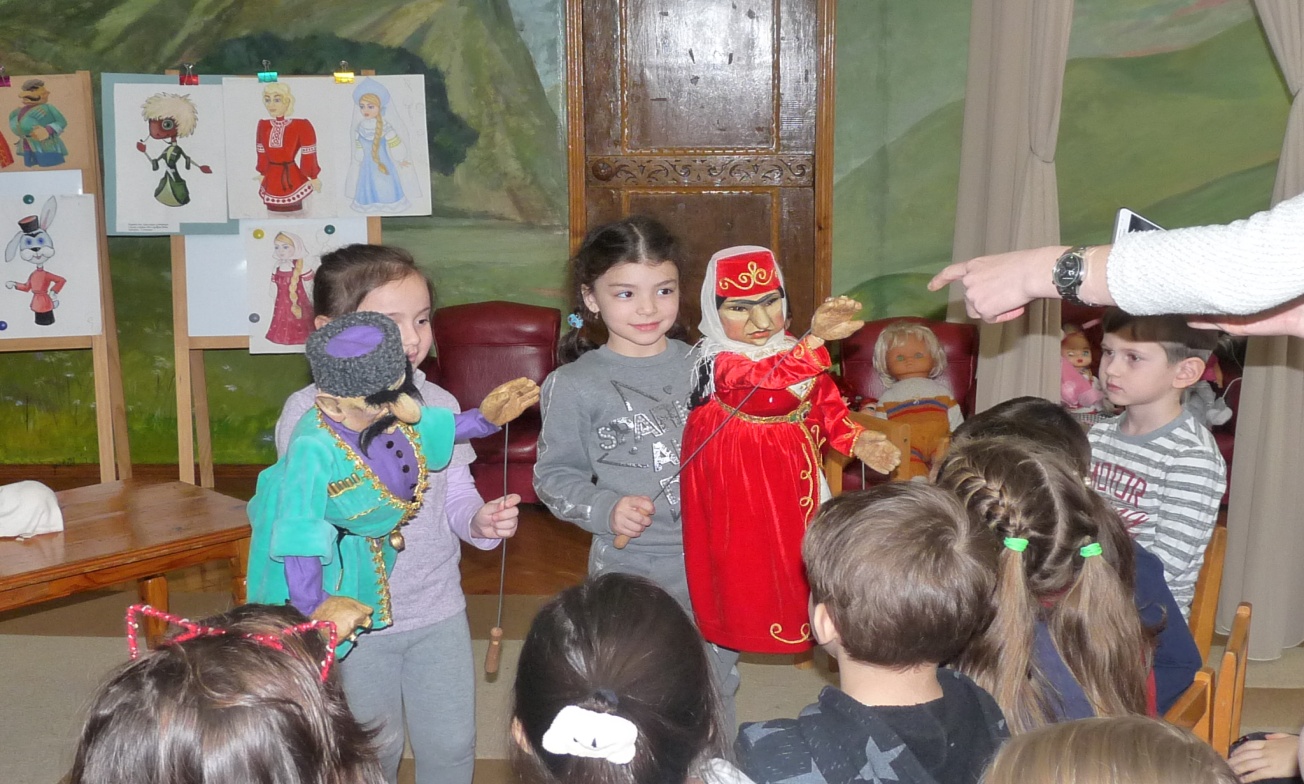 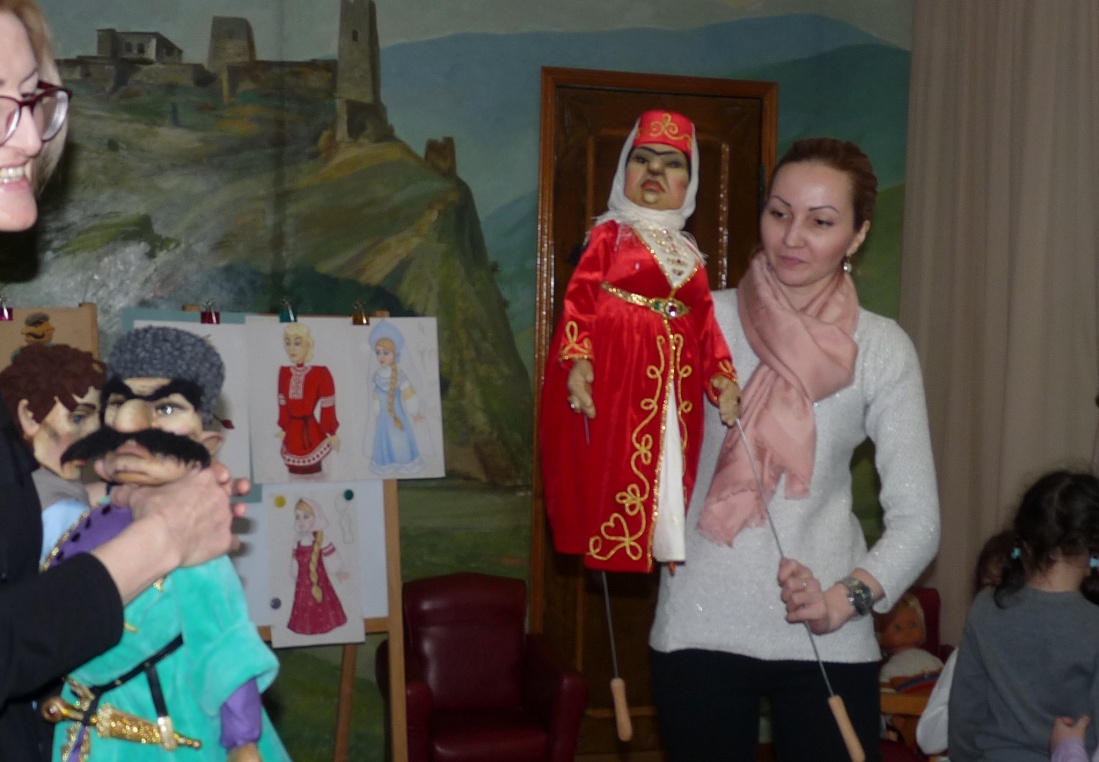 Встреча с мастерицей и автором говорящих на осетинском языке мягких игрушках Илоной Дзалаевой
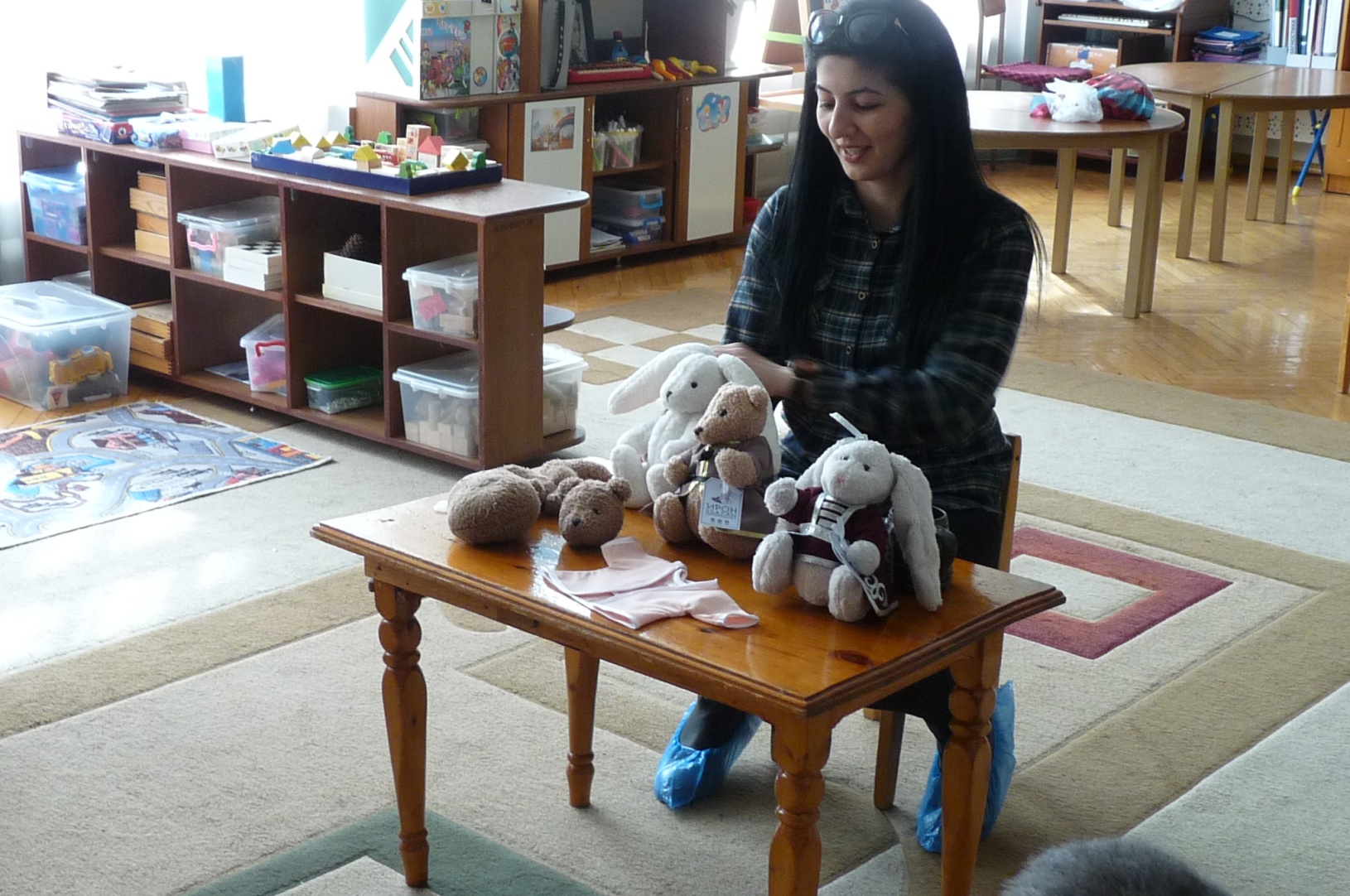 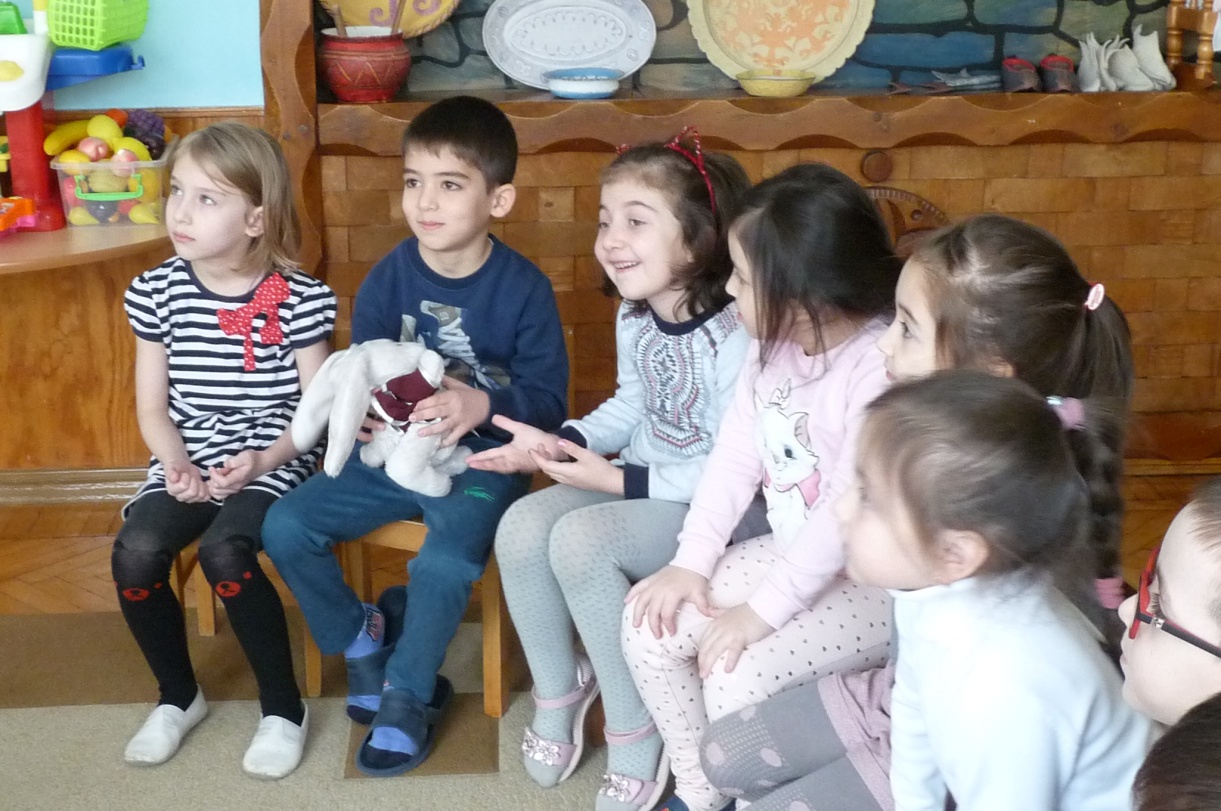 Как приятно прижаться к игрушке, особенно, если она говорит маминым голосом.
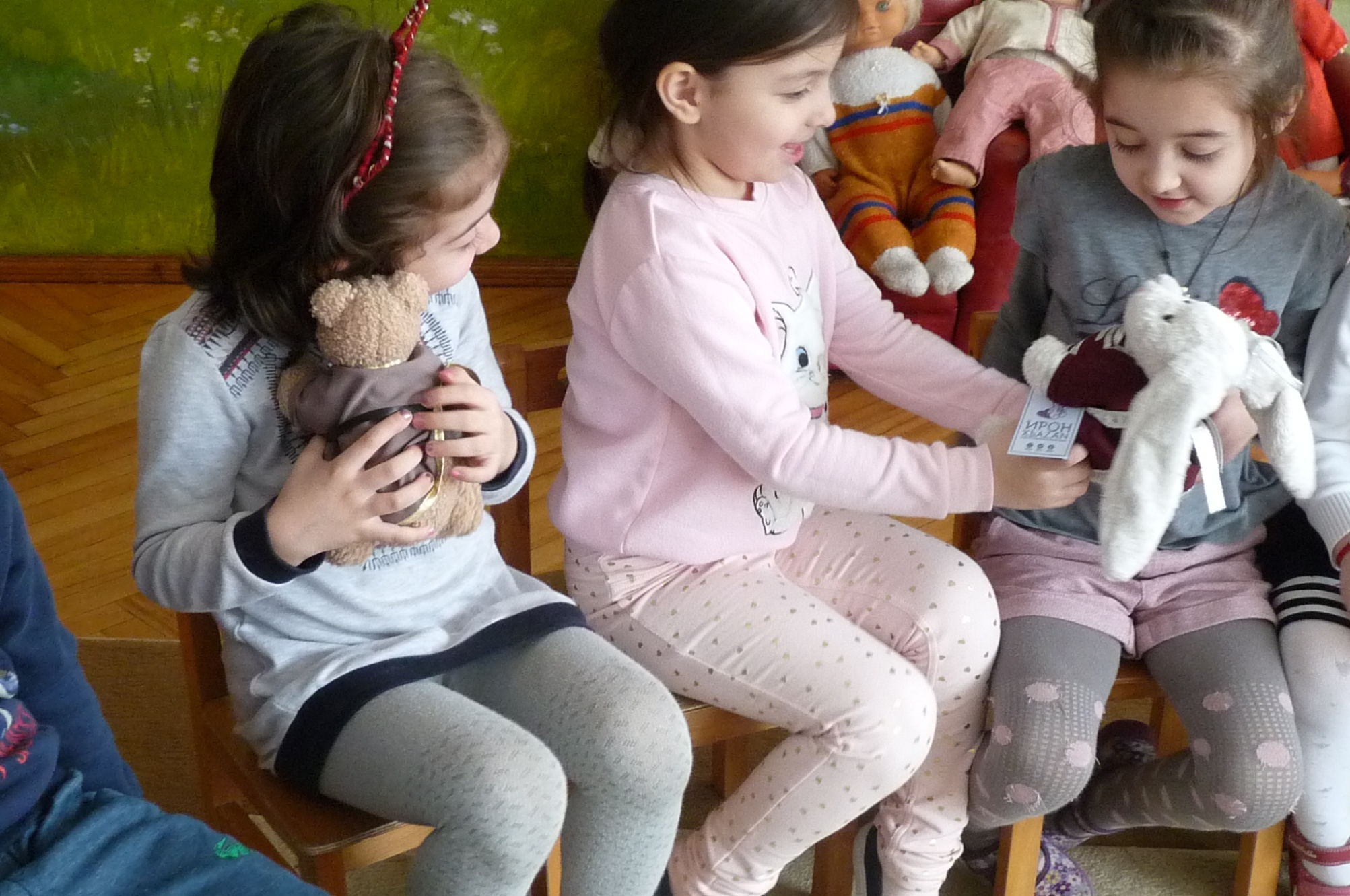 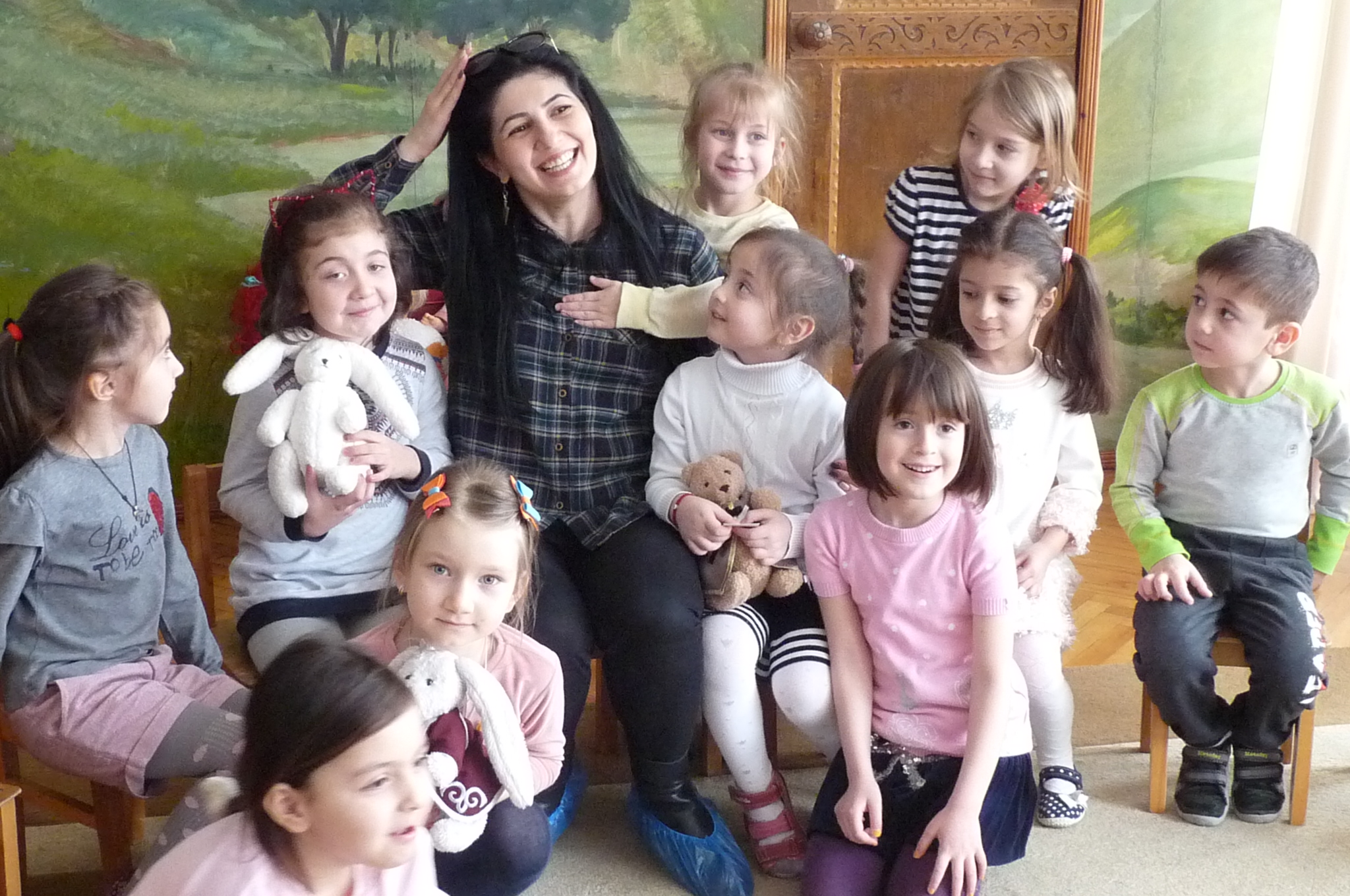 Мастер –класс по созданию осетинской куклы –къаецаелын чындз
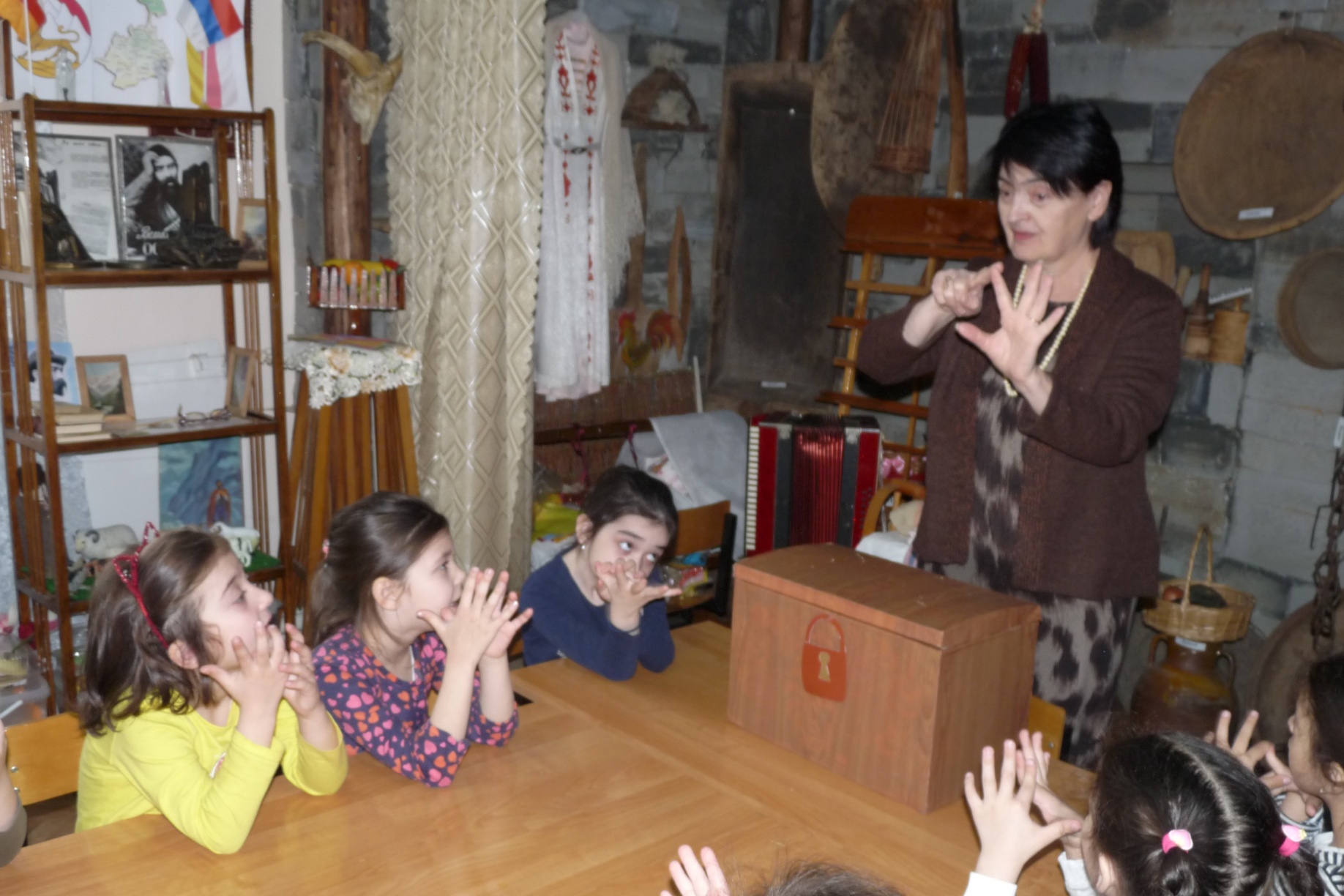 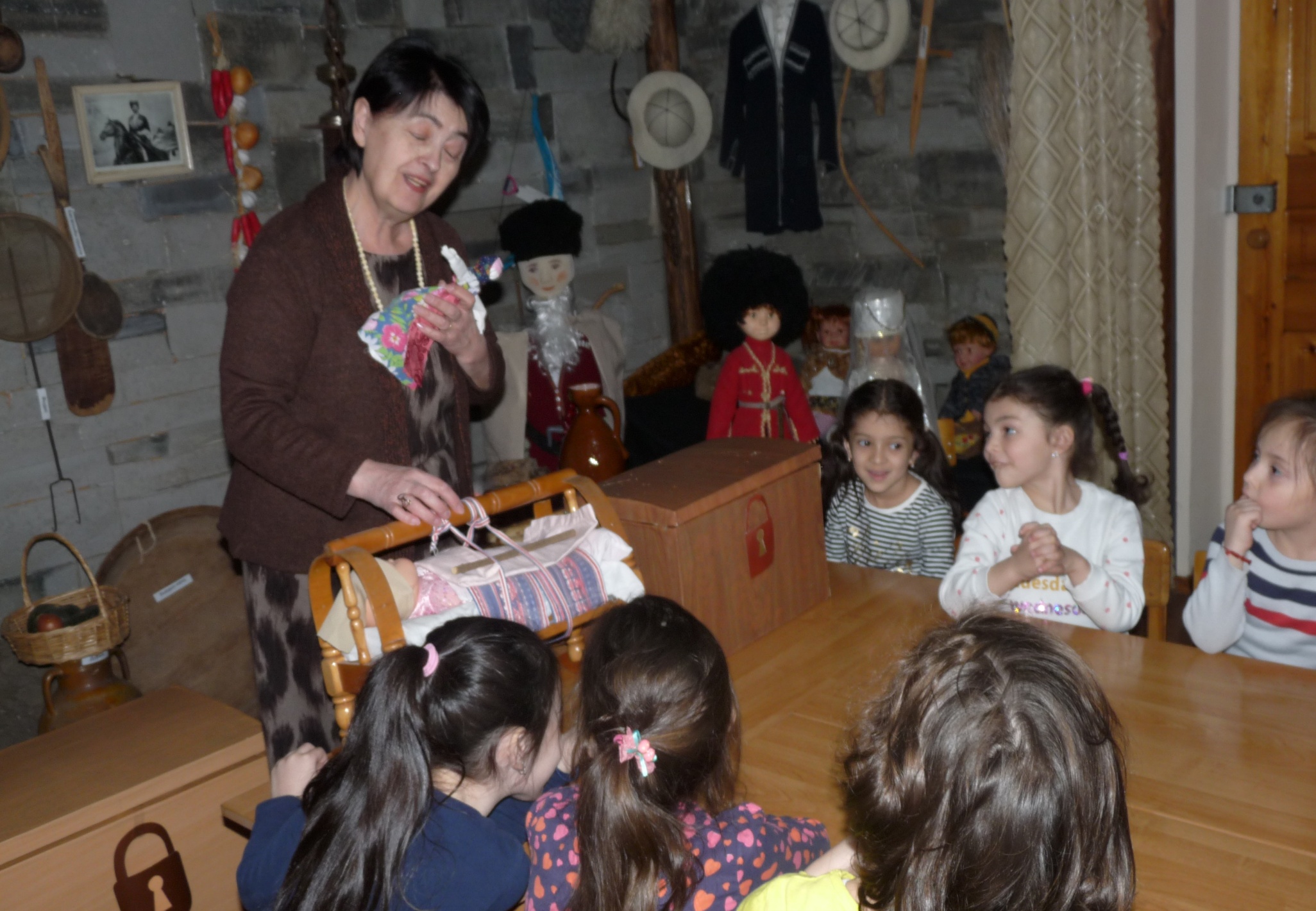 Из сундука достаются волшебные предметы: лоскуты, ножницы, нитки.
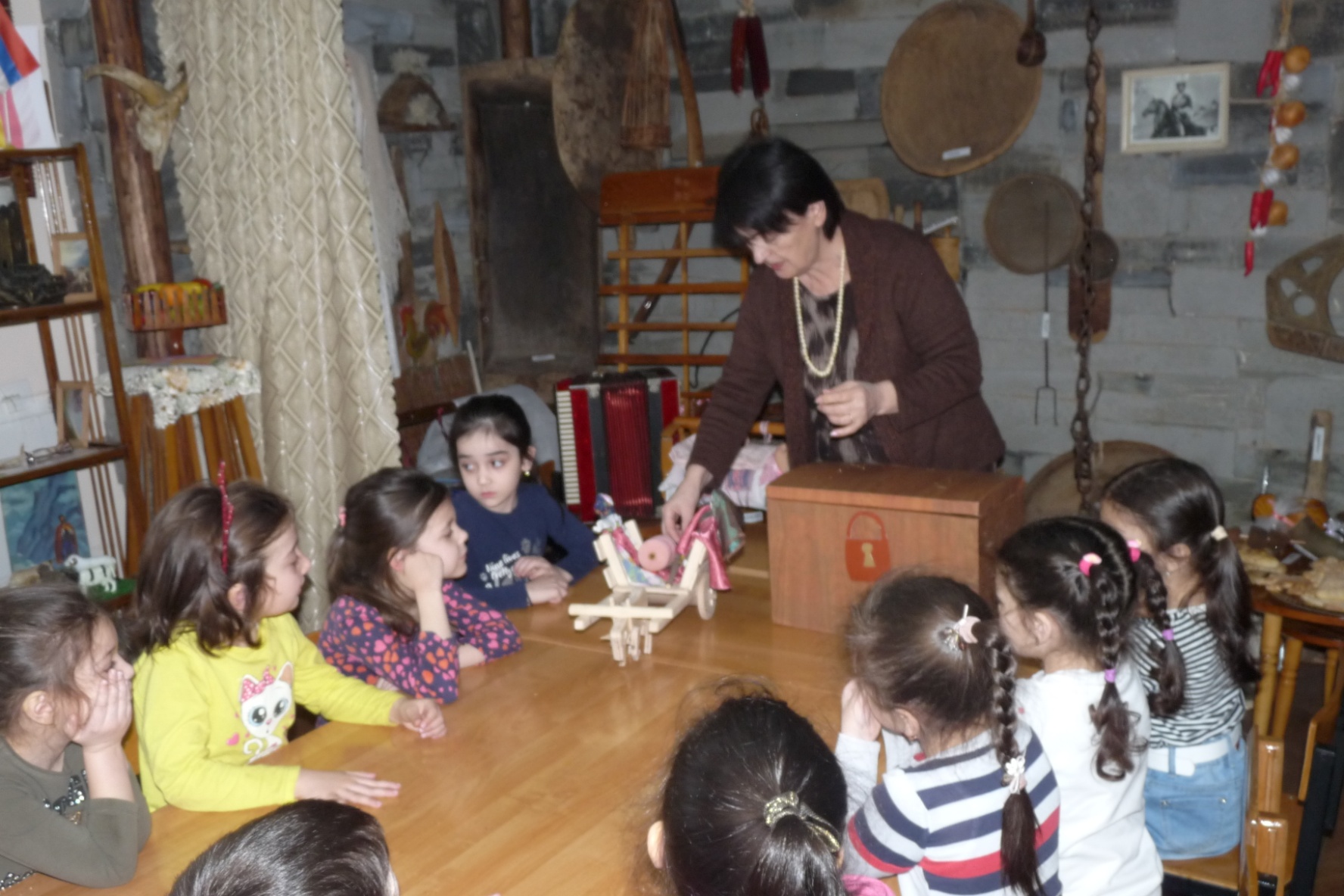 Показ последовательности изготовления куклы
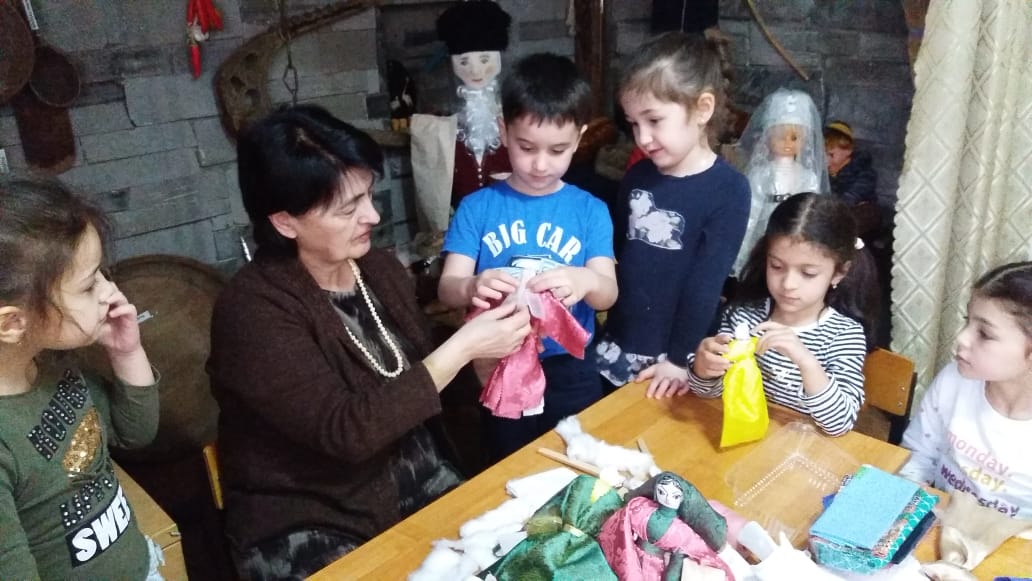 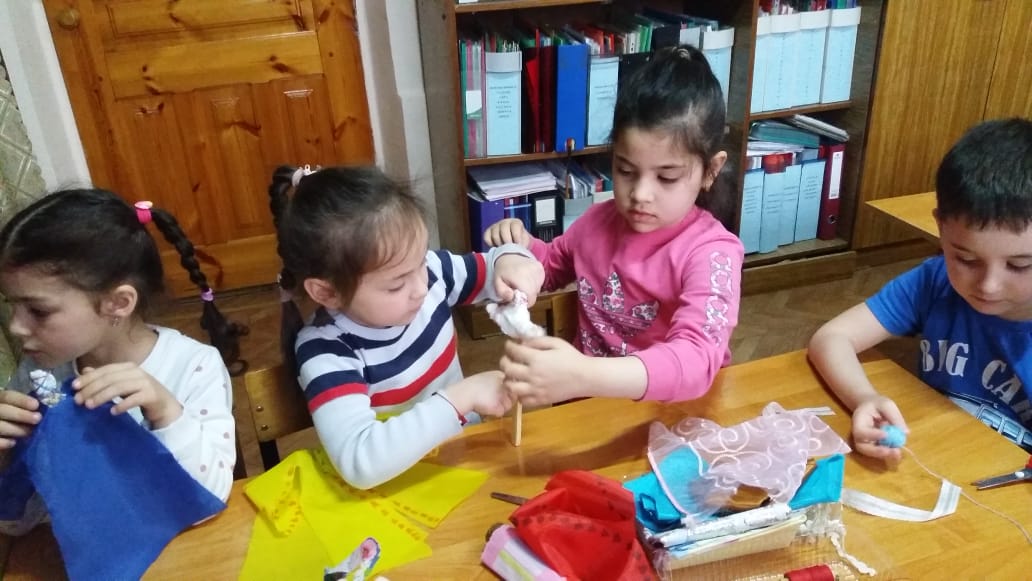 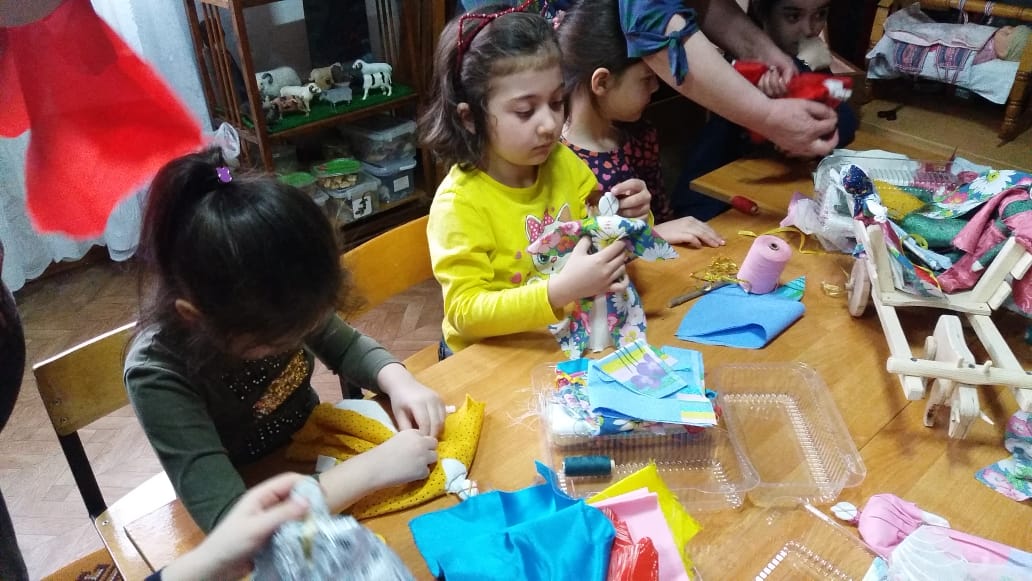 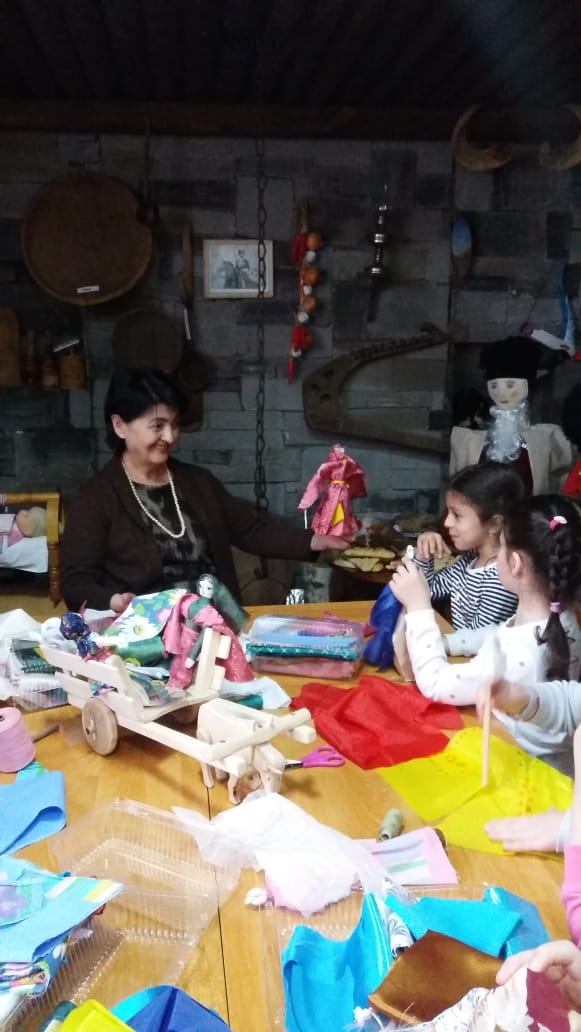 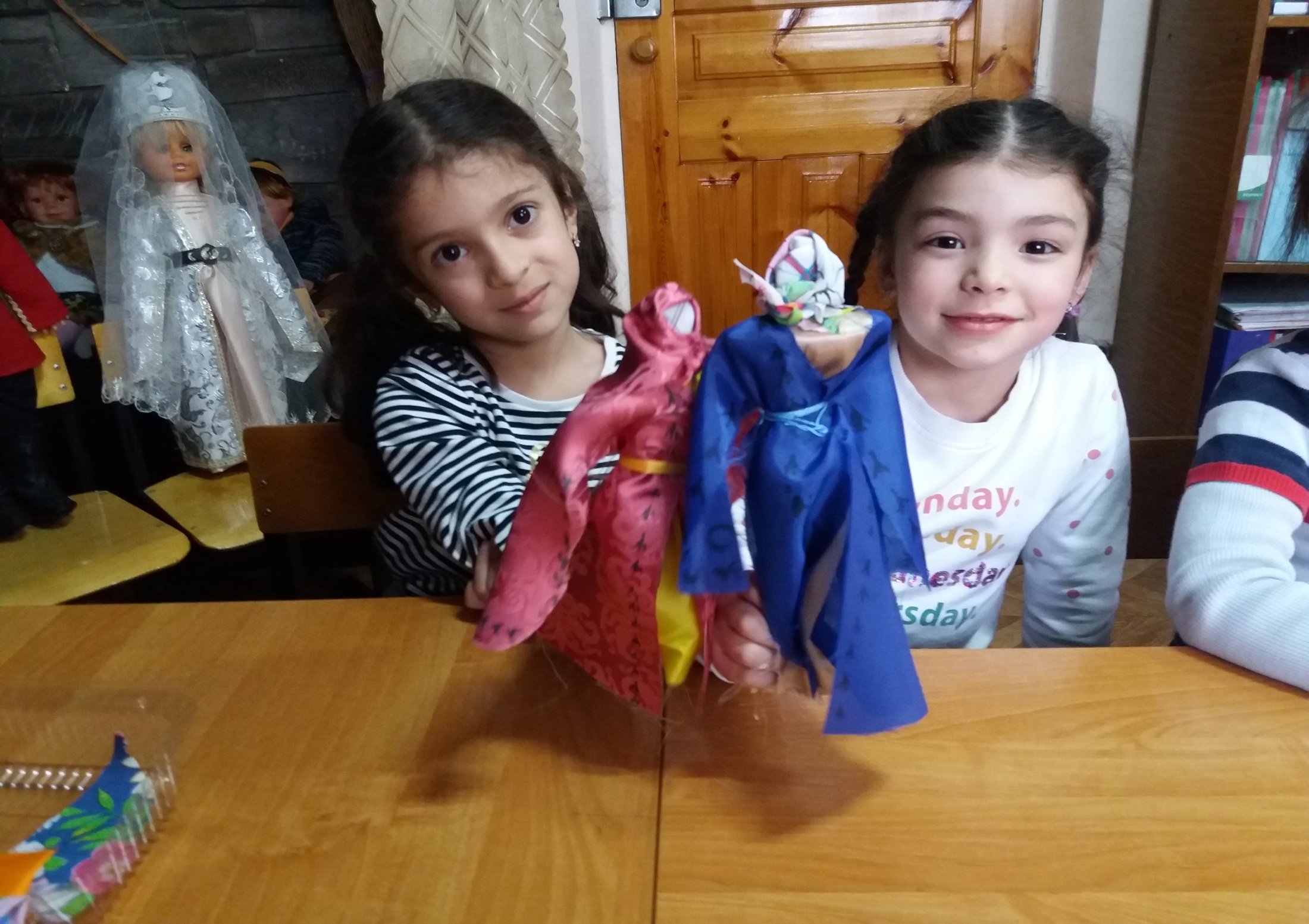 Создан мини музей национальной куклы «Чындз»
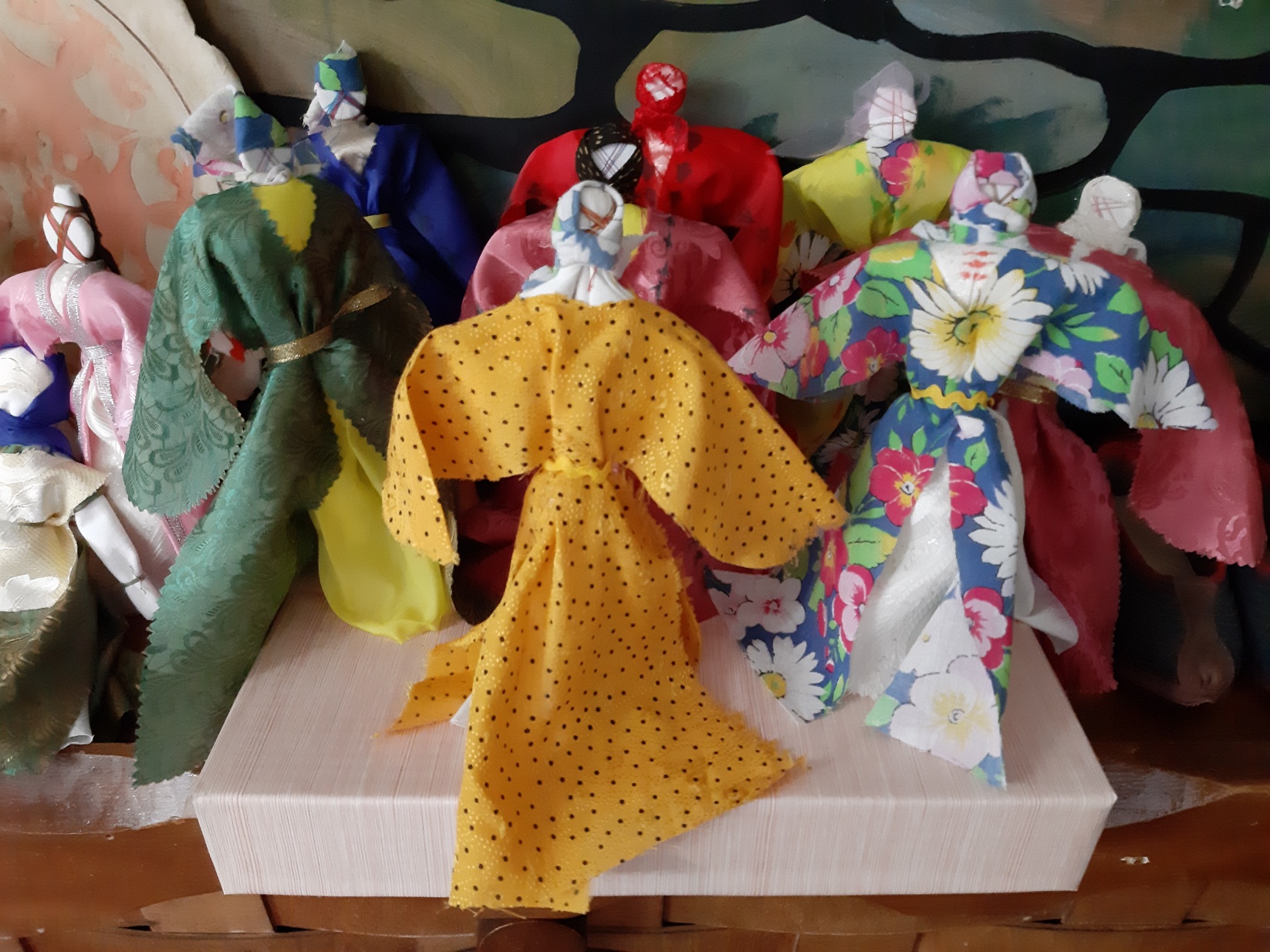 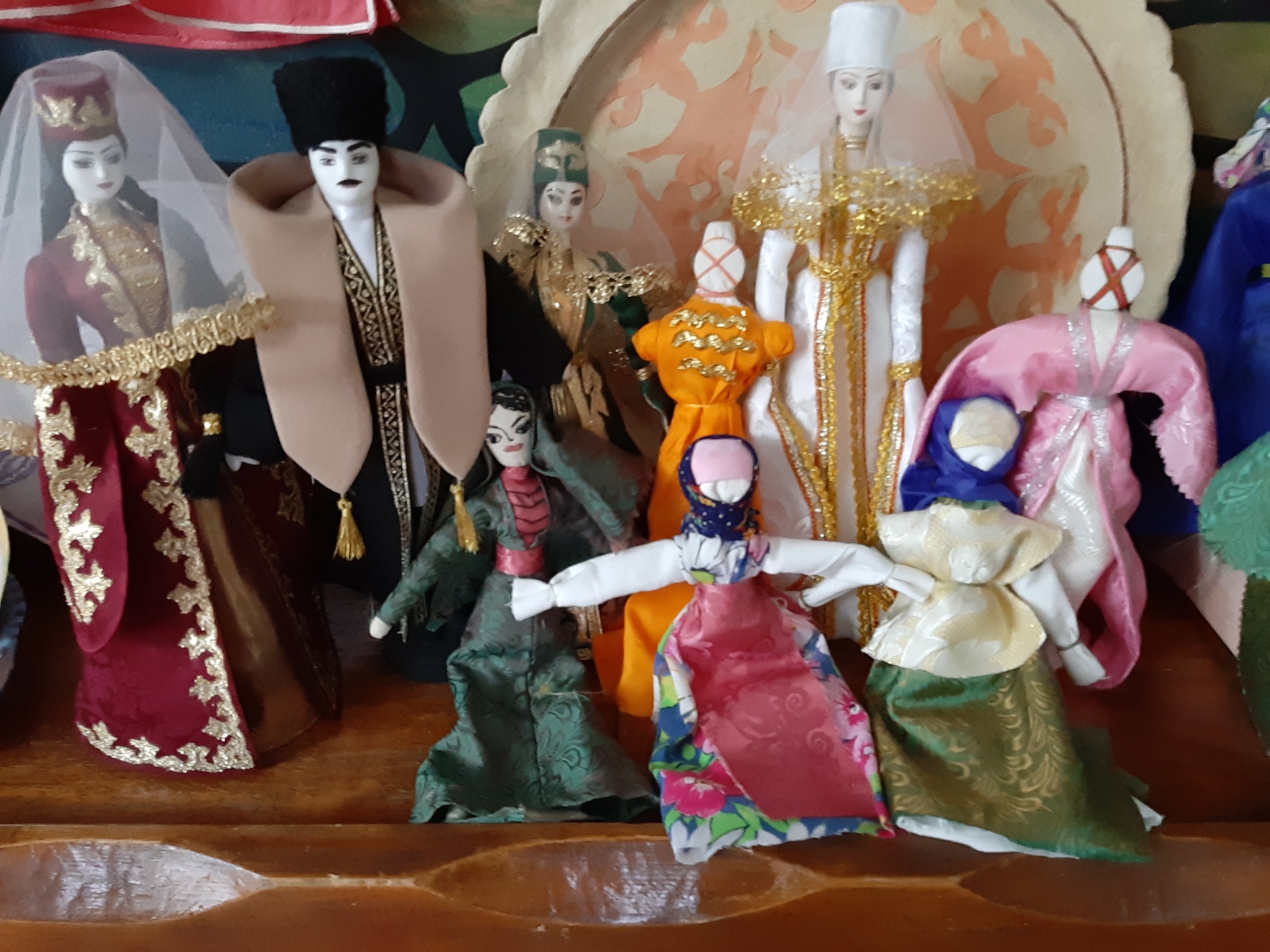 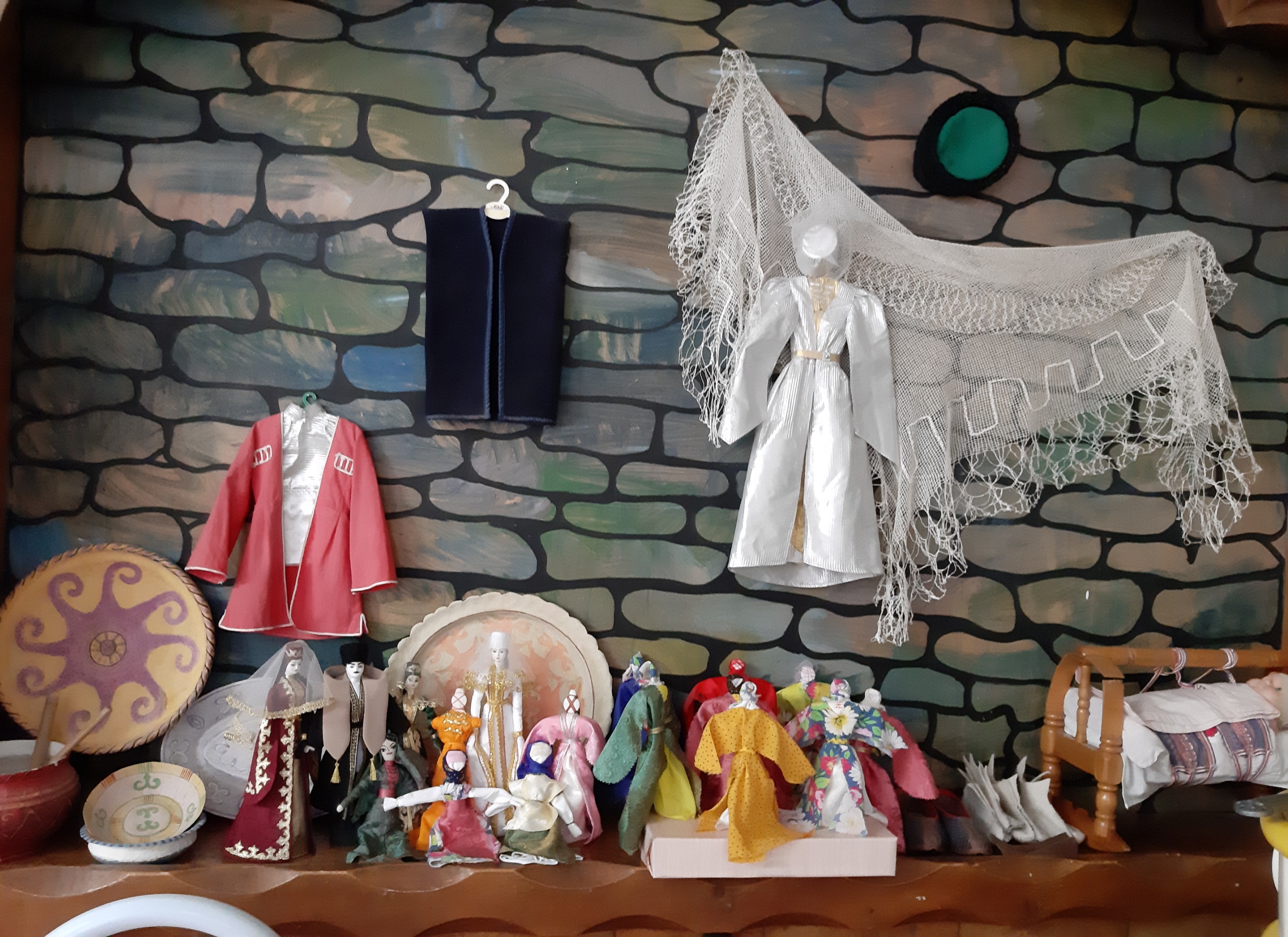 Мастер-класс с родителями
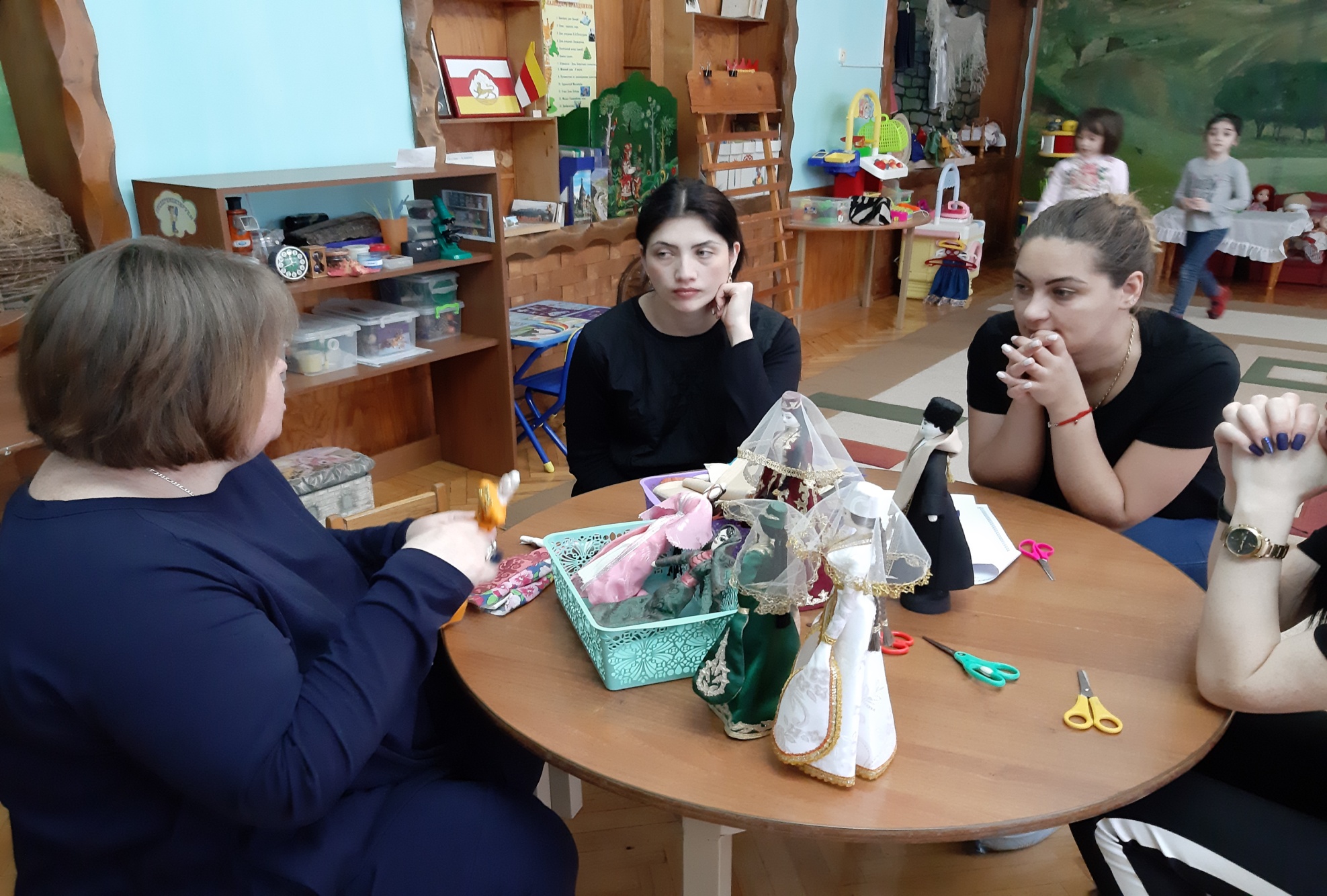 Беседа о истории и развитии осетинской куклы
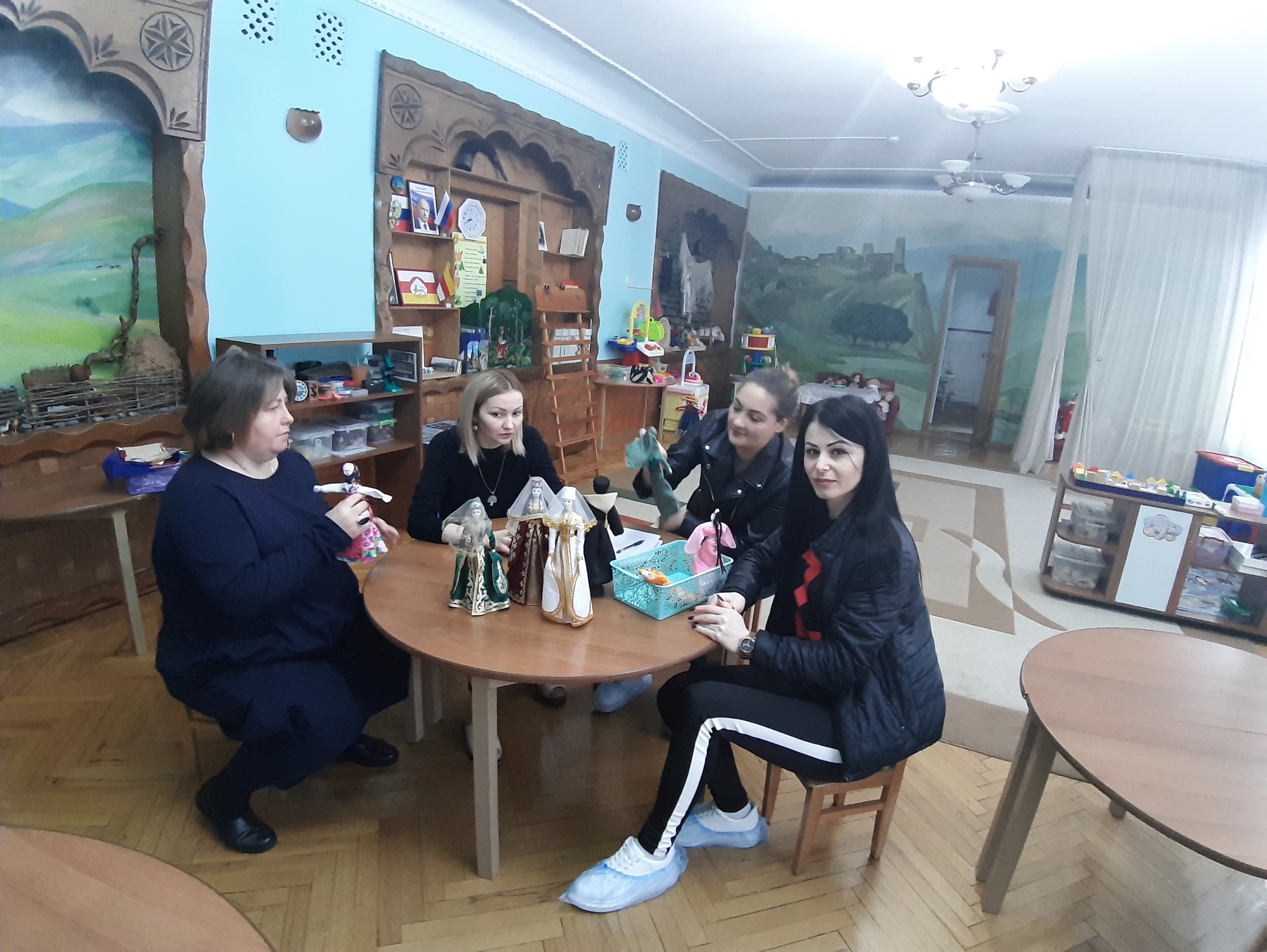 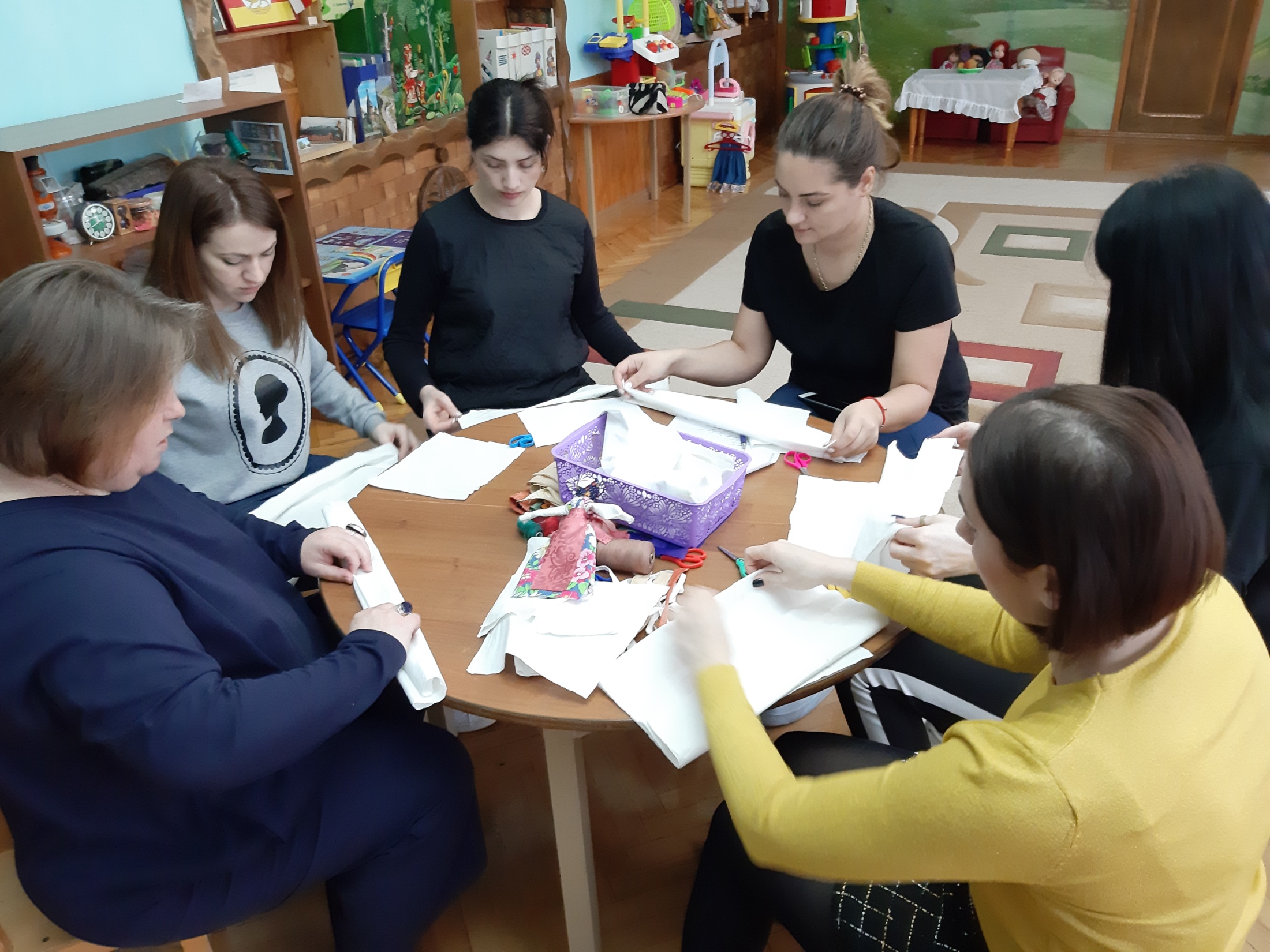 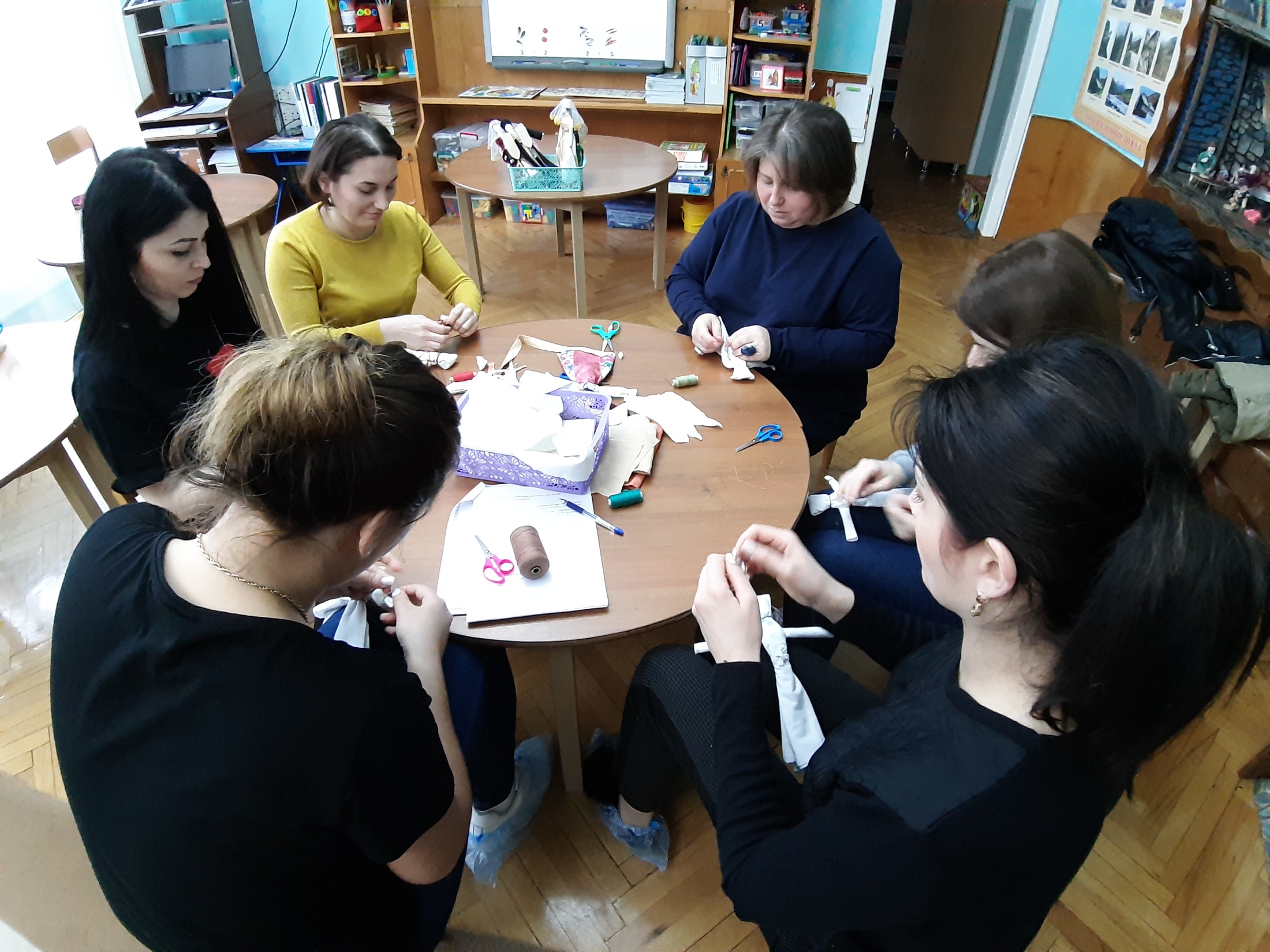 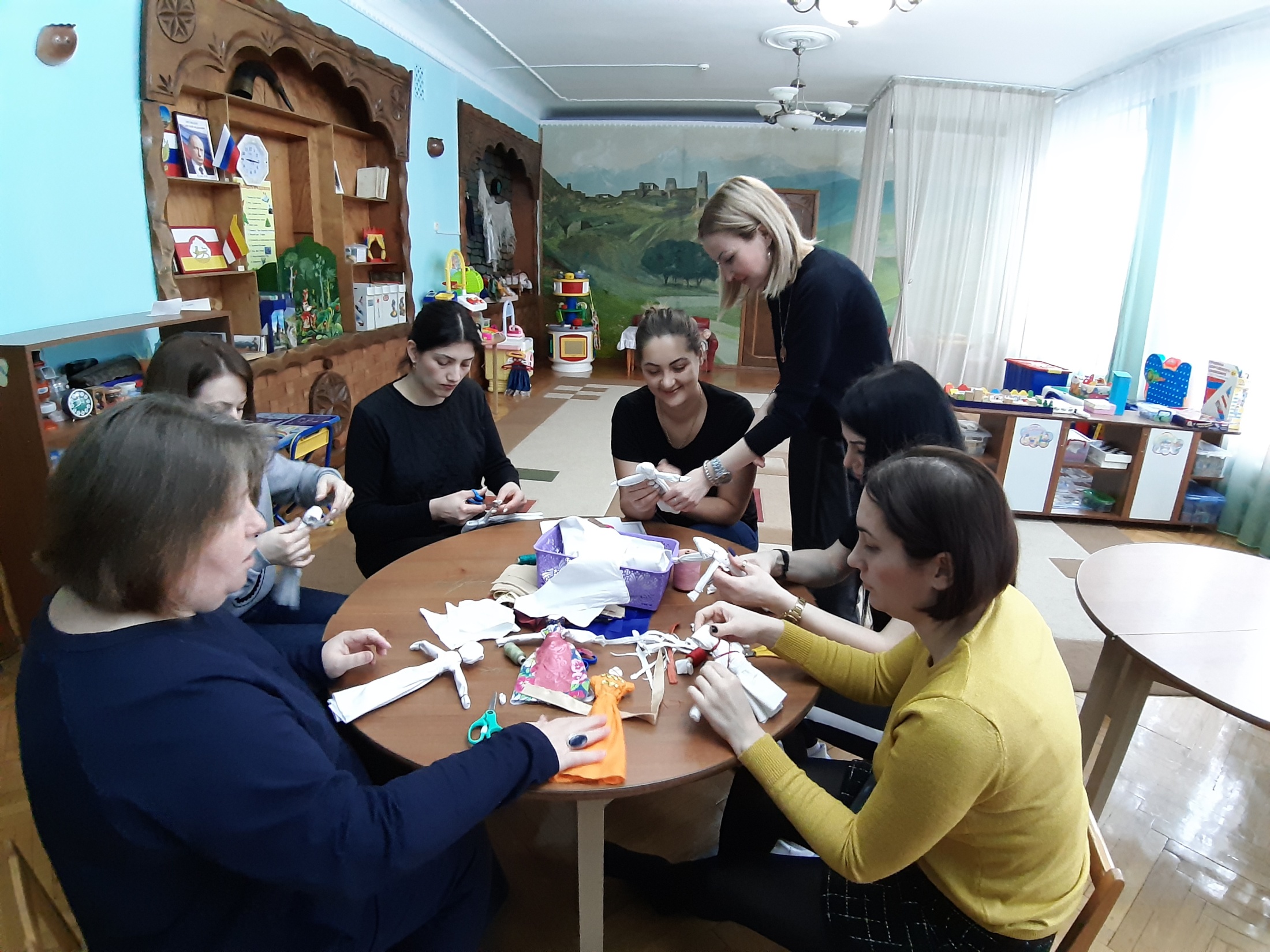 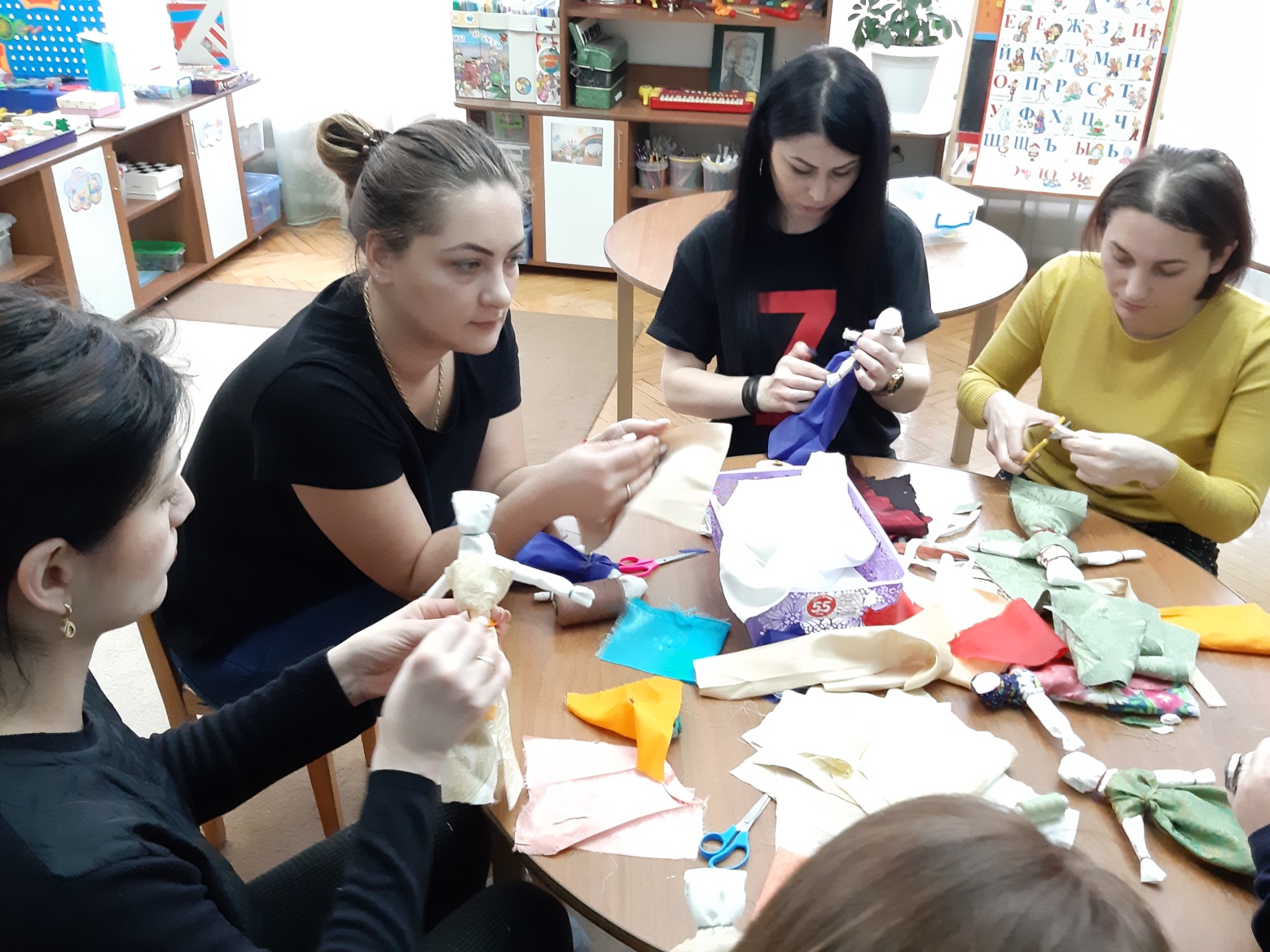 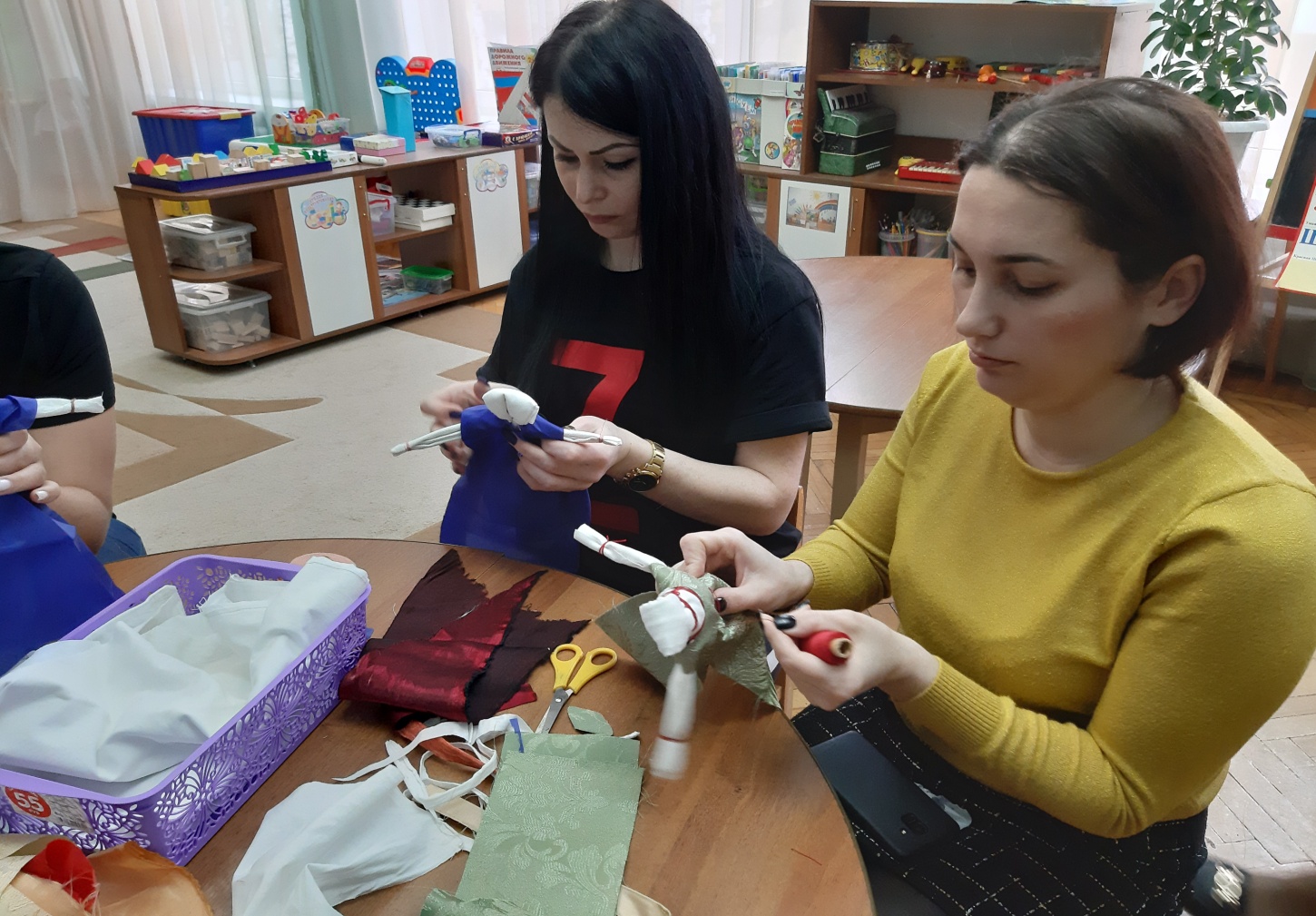 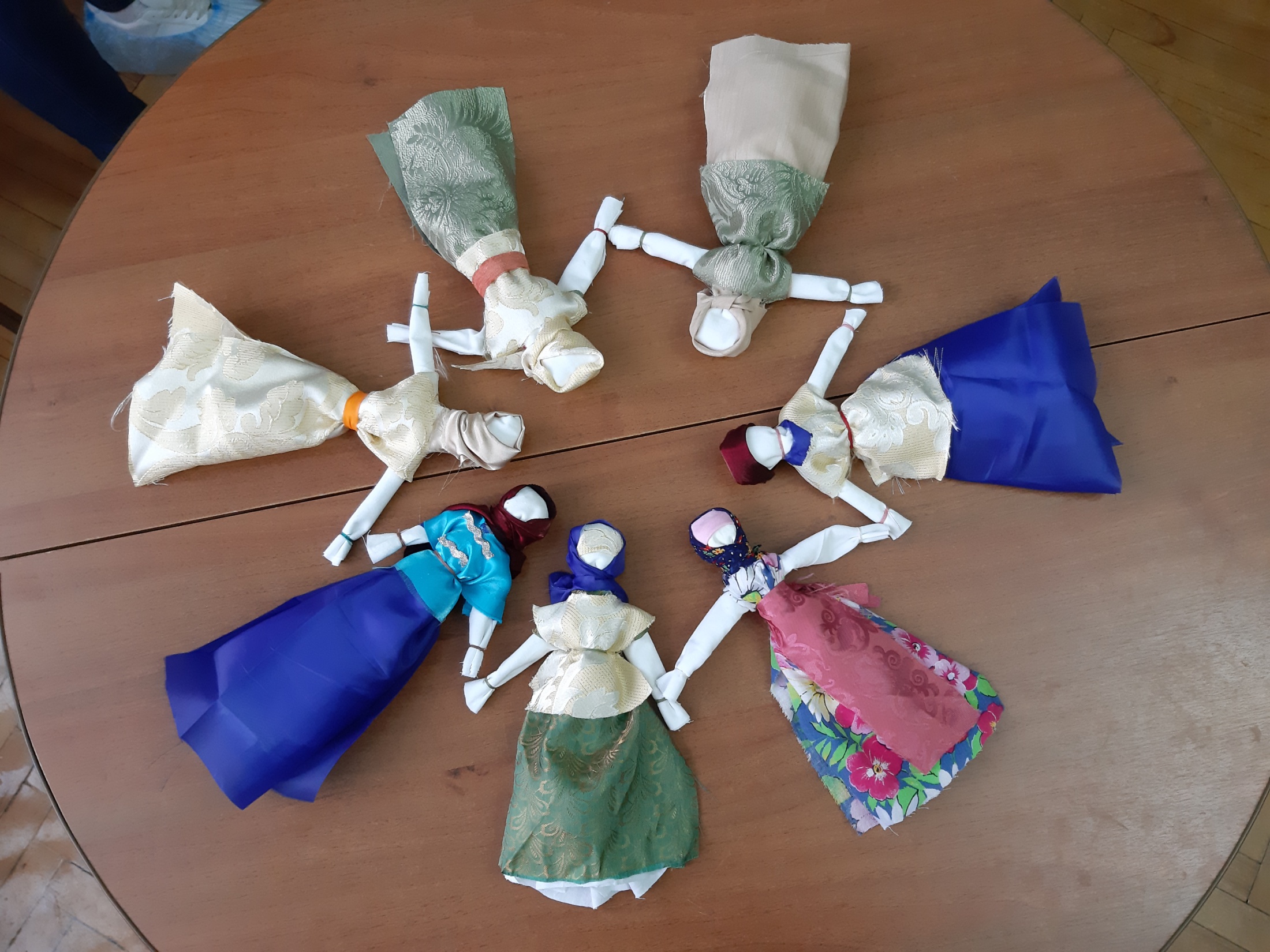 Создан альбом «Очарование народного костюма в кукольном творчестве
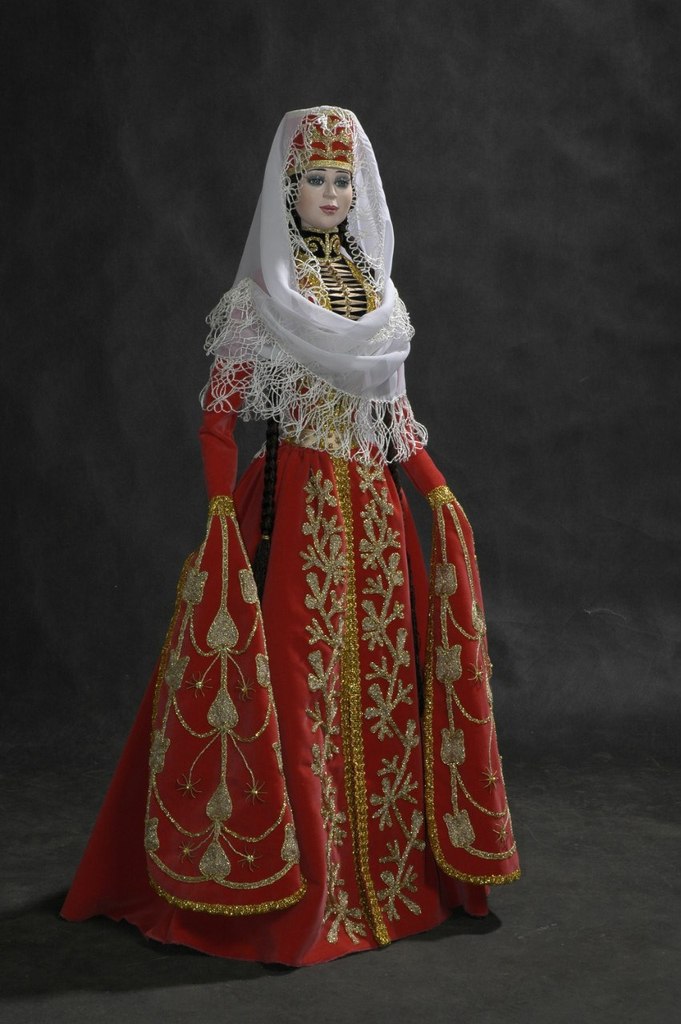 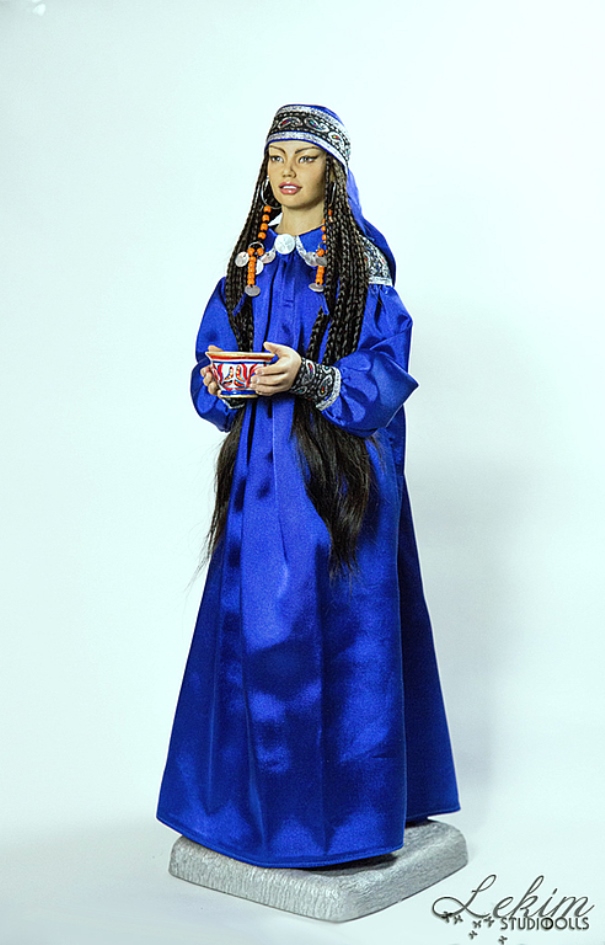 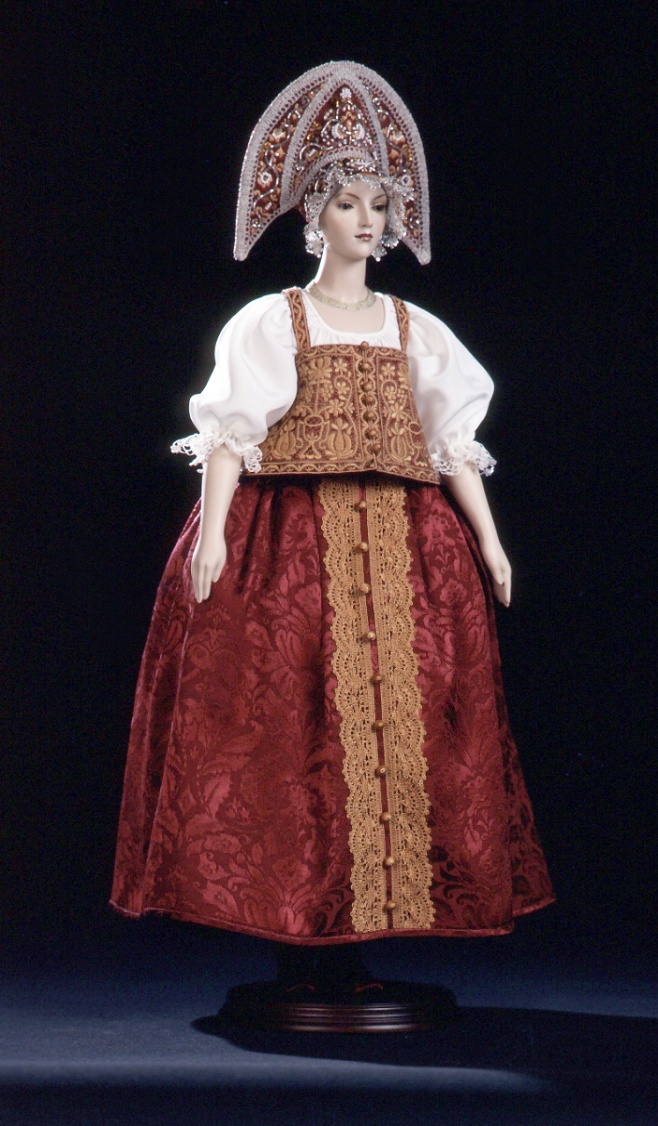 3.заключительный этап:
1. У детей сформированы знания об осетинской народной кукле, материалах, необходимых для её изготовления
2. В группе созданы необходимые условия для ознакомления детей с тряпичной куклой: 
    -альбом "Очарование народного костюма в  кукольном творчестве".
    - мини-музей тряпичной куклы «Чындз».
    -коллективная работа "Симд".
Используемая литература
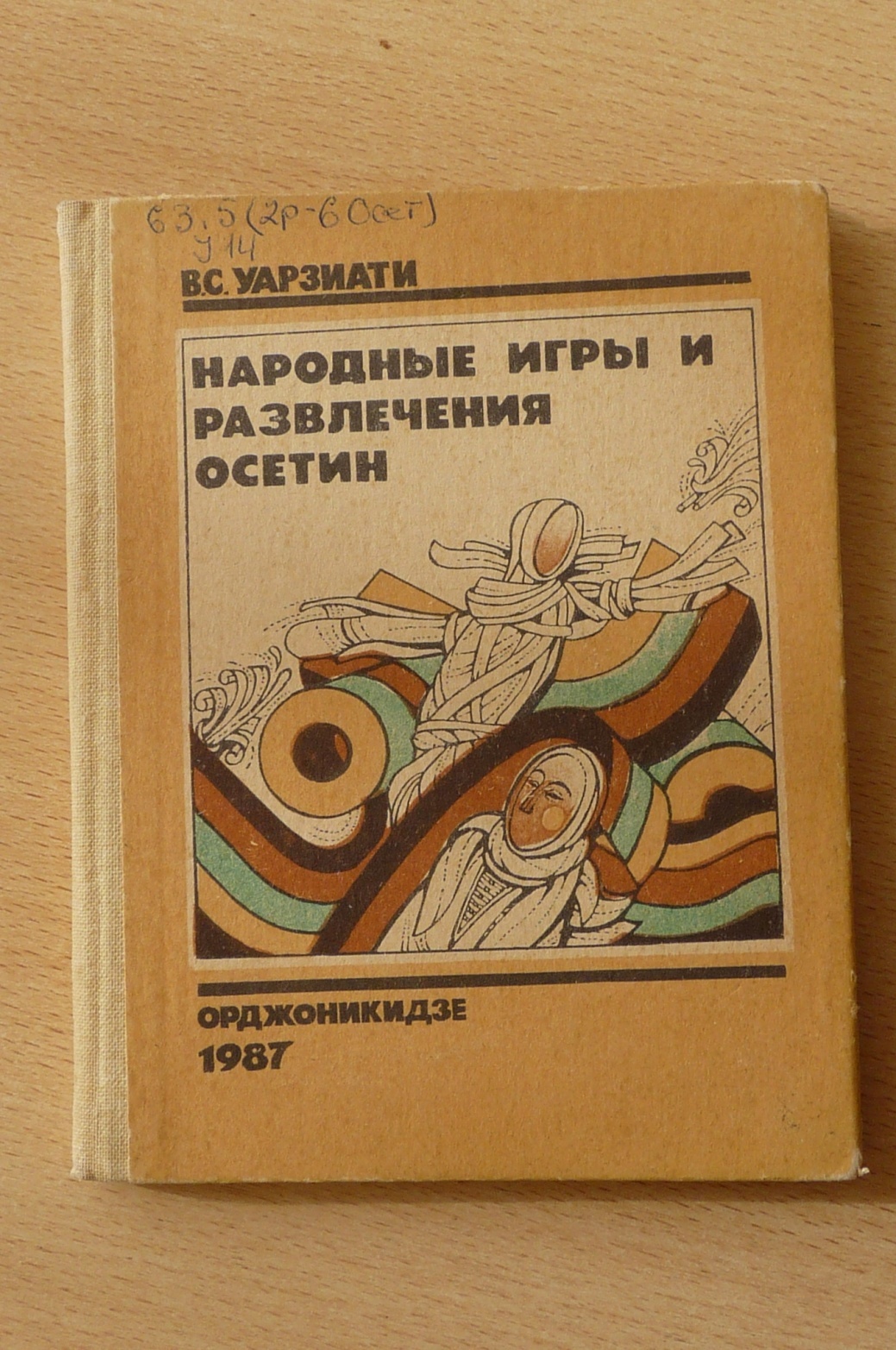 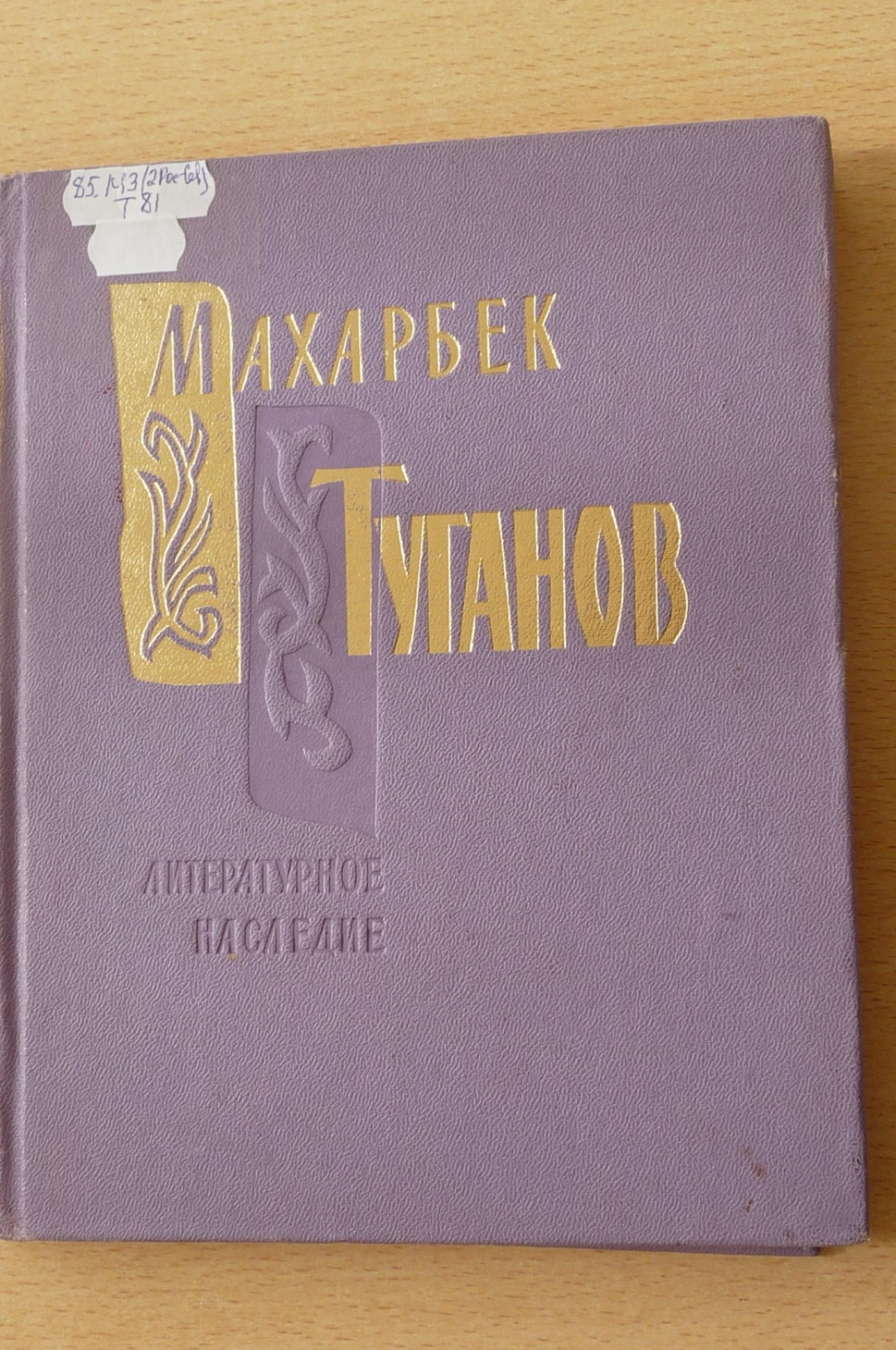